Gebelikte Trombofili Testleri; Neler istenir? Nasıl yorumlanır?
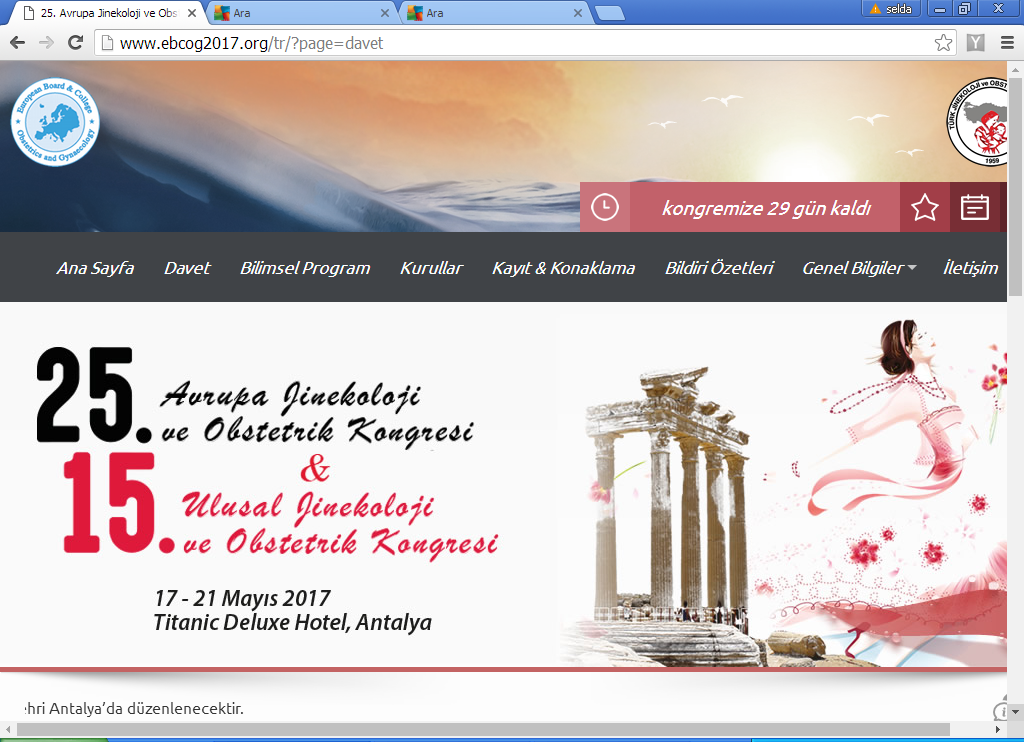 Doç.Dr. Selda DEMİRCAN SEZER
Adnan Menderes Üniversitesi Tıp Fakültesi Kadın Hastalıkları ve Doğum Anabilim Dalı Aydın
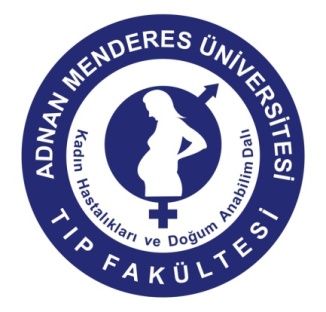 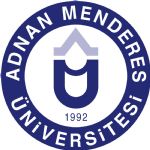 Trombofili ve Gebelik
Maternal venöz trombozu artırır
Düşük akımlı maternal-plasental akım sonucunda tromboz
Plasentaya bağlı komplikasyonlar
* UptoDate. Literature review : Mar 2017
Trombofili Etkenleri
Gebelik Komplikasyonları
Kalıtsal Trombofili 
Faktör V Leiden (FVL) 
Protrombin (PGM)
Protein S eksikliği
Protein C eksikliği
Antitrombin (AT) III eksikliği
Edinsel Trombofili
Antifosfolipid Sendromu (APS)
Maternal venöz tromboembolizm (VTE)
Obstetrik Komplikasyonlar
Spontan abortus, fetal kayıp ve ölü doğum 
Fetal gelişme geriliği
Preeklampsi 
Ablasyo plasenta
Fetal trombofili
Kalıtsal Trombofili ve Gebelik
Tromboembolik hastalık riskini artıran genetik durum
Gebelikte birçok koagulasyon faktörlerindeki değişikliklere bağlı hiperkoagulable durum
Kalıtsal trombofililerin trombojenik potansiyeli gebelikte artar
Kalıtsal Trombofili Tipleri
Faktör V Leiden G1691A gen mutasyonu (FVL) 
Protrombin G20210A gen mutasyonu (PGM)
Protein S eksikliği
Protein C eksikliği
Antitrombin (AT) III eksikliği
%10 populasyonda
 Maternal VTE’nin %50’sinden sorumlu
Homozigot MTHFR polimorfizmi (C677T, 1298C); Hiperhomosistinemi
FVL’den başka Faktör V geni, PAI-1, protein Z  mutasyonları
Gebe ve gebe olmayanlarda VTE’ye neden olmuyor
Gebelikte Hiperkoagulubite
Derin Ven Trombozu
(DVT) (%75-80)
Gebelikte Hiperkoagulubite
Obstetrik Komplikasyonlar
Pulmoner Emboli
(PE) (%20-25)
Arterial Tromboz
Kalıtsal Trombofili Komplikasyonları
Maternal Venöz Tromboembolizm (VTE)
Maternal venöz tromboembolizm (VTE)
Fetal trombofili
Spontan abortus, fetal kayıp ve ölü doğum
Kalıtsal Trombofili Komplikasyonları
Ablasyo plasenta
Fetal gelişme geriliği
Preeklampsi
Gebeliğe Bağlı VTE
Gebelik, DVT ve PE için bağımsız bir risk faktörü
Gebe olmayanlara göre risk 4-6x daha fazla
Sezaryenla doğumda risk normal doğuma göre 2-4x fazla
	(Acil sezaryende 4x, elektif sezaryende 2x)
Gebeliğe Bağlı Fizyolojik ve Anatomik Değişiklikler ve VTE
Hiperkoagulabilite
Venöz stazın artması
	Venöz dönüşümün azalması 
	   (uterus basısı)
	Azalmış mobilite
3.  Vasküler damar hasarı 
	   Doğum (özelikle sezaryen)
	   Gebelik proenflamatuvar bir durum
Virchow ‘s Triad
Gebelikteki Koagulasyon Sistemindeki Değişiklikler
Fibrinojen ve faktör II, VII, VIII ve X artar
TAFI, PAI-1 ve PAI-2 gibi fibrinolitik inhibitörlerin düzeyi ve aktivitesi artar
Protein S aktivitesi azalır (total ve serbest Prt S antijeni azaldığı için)
Aktive protein C rezistansı 2. ve 3. trimesterde  artar
Gebeliğe bağlı Venöz Tromboembolizm (VTE)
İnsidans: 1-2/1000 doğum
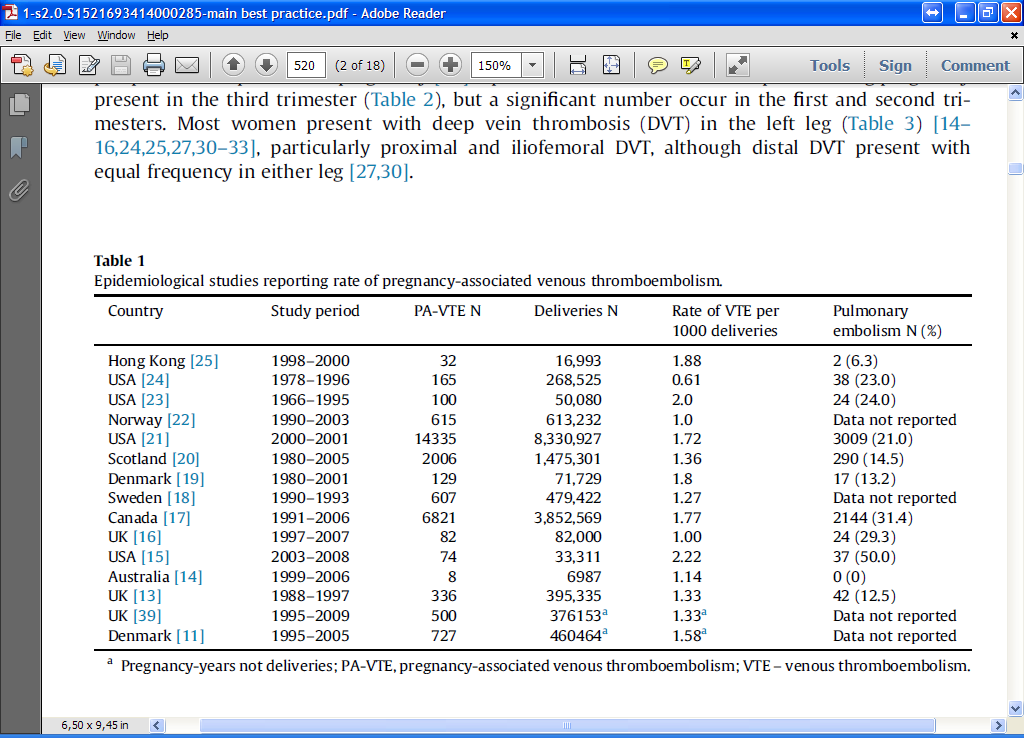 McLintock C. Best Practise, 2014
Gebelikte VTE Riskini Artıran Diğer Nedenler
Gebelikte Trombofili ve VTE
Edinsel veya kalıtsal trombofili: %50 
Her trombofili eşit derecede değil
Multiple trombofilide risk daha fazla
VTE öyküsü
Birinci derece akrabalarda VTE öyküsü 
Operasyon
>35 yaş
Yüksek parite
Obezite
Sigara
Kalıtsal Trombofili ve VTE Riski(ACOG Practise Bulltein, ≠ 138. Tromboembolizm in pregnancy. 2013)
Trombofili prevalansı ve VTE riski
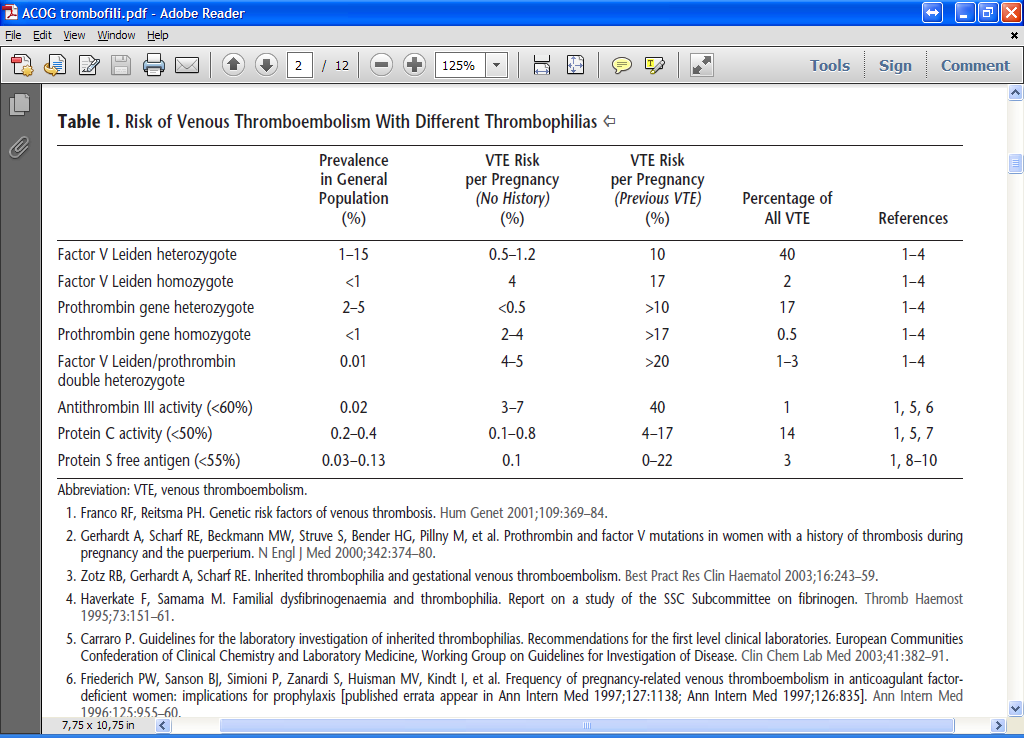 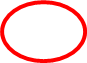 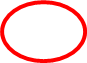 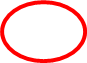 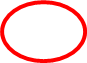 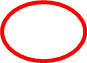 Sık Görülen Kalıtsal Trombofililer ve VTE
VTE Öyküsü Olmayan Kadınlar ve Kalıtsal Trombofili
Prospektif çalışmalar retrospektif çalışmalardan daha düşük oranda ilişki bildiriyor
4885 düşük-risk kadın
İlk trimester gebelik ve VTE öyküsü yok 
134 (%2.7) FVL mutasyonu var
Hiçbirinde VTE gelişmiyor (doğumdan sonra 6 haftaya kadar) 
		Dizon-Townson D. 2005.
1707 nullipar Avustralya kadını
Kendisinde veya ailesinde VTE ve kötü obstetrik öyküsü yok
FVL ve PGM heterozigote prevalansı %5.39 ve %2.38 
Hiçbirinde VTE gelişmiyor 
 			Said JM. 2010.
TIPPS ÇALIŞMASI(Thrombophilia in Pregnancy Prophylaxis Study)Rodger MA, Lancet. 2014;384(9955):1673.
İki grup arasında semptomatik VTE prevalansı farklı değil 
Dalteparin; %0.7 (1/146)
Kontrol; %1.4 (2/143)
292 trombofilili gebe
VTE için artmış risk veya plasentaya bağlı gebelik komplikasyonu öyküsü 
Antepartum profilaktik daltaperin alan ve almayan iki grup
Obtetrik Komplikasyonlar
Kalıtsal Trombofili Komplikasyonları
Maternal venöz tromboembolizm (VTE)
Spontan Abortus, Fetal Kayıp ve Ölü Doğum
Fetal trombofili
Spontan abortus, fetal kayıp ve ölü doğum
Kalıtsal Trombofili Komplikasyonları
Ablasyo plasenta
Fetal gelişme geriliği
Preeklampsi
Kalıtsal Trombofili ve Spontan Abortus, Fetal Kayıp ve Ölü Doğum
Tekrarlayan gebelik kaybı (TGK), fetal kayıp ve ölü doğum ilişkisi tartışmalı
Geniş prospektif çalışmalarda erken ve geç gebelik kaybı ile ilişki yok 
 Vaka-kontrol ve retrospektif çalışmalarda özellikle geç gebelik kaybında ilişki var
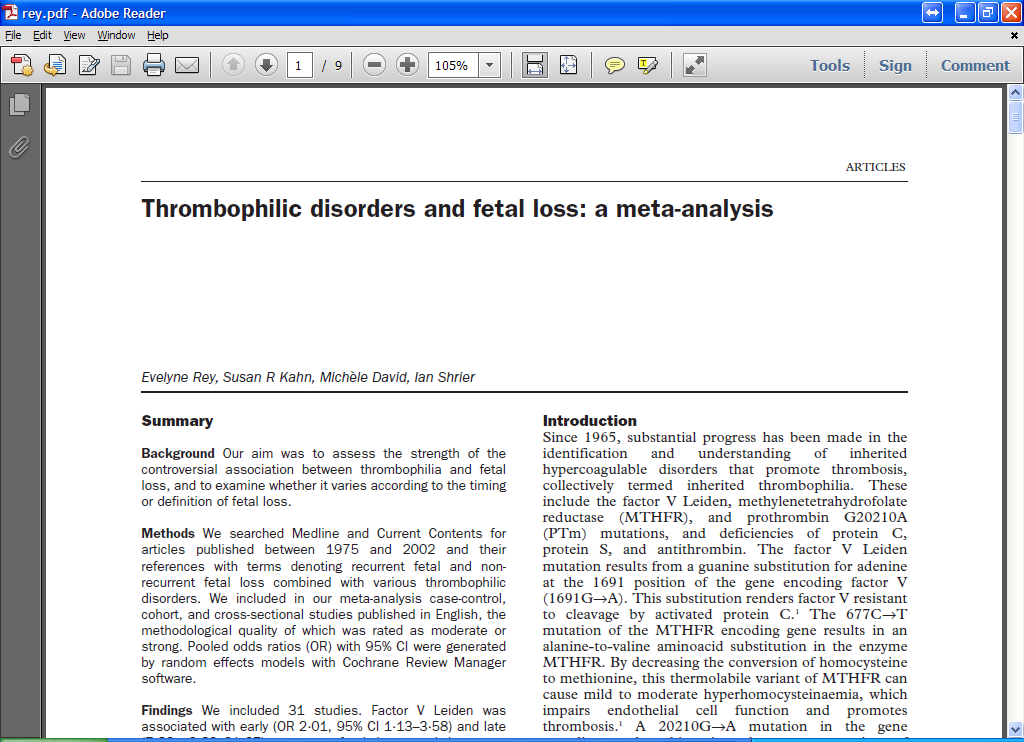 Evelyne Rey, Susan R Kahn, Michèle David, Ian Shrier
Lancet 2003; 361: 901–08
Metaanaliz, 31 vaka-kontrol, kohort, kesitsel çalışma
•FVL; erken (<13 hf) ve geç (>22 hf) TGK ile ve geç TGK olmayan kayıp (>19 hf) ile ilişkili 
•PGM; erken TGK ve geç TGK olmayan fetal kayıp ile ilişkili
•Protein S eksikliği; geç TGK olmayan fetal kayıp ile ilişkili,fakat TGK ile ilişki netliği az
•Protein C ve AT eksikliği; fetal kayıp ile ilişkili değil ancak örneklem sayısı küçük
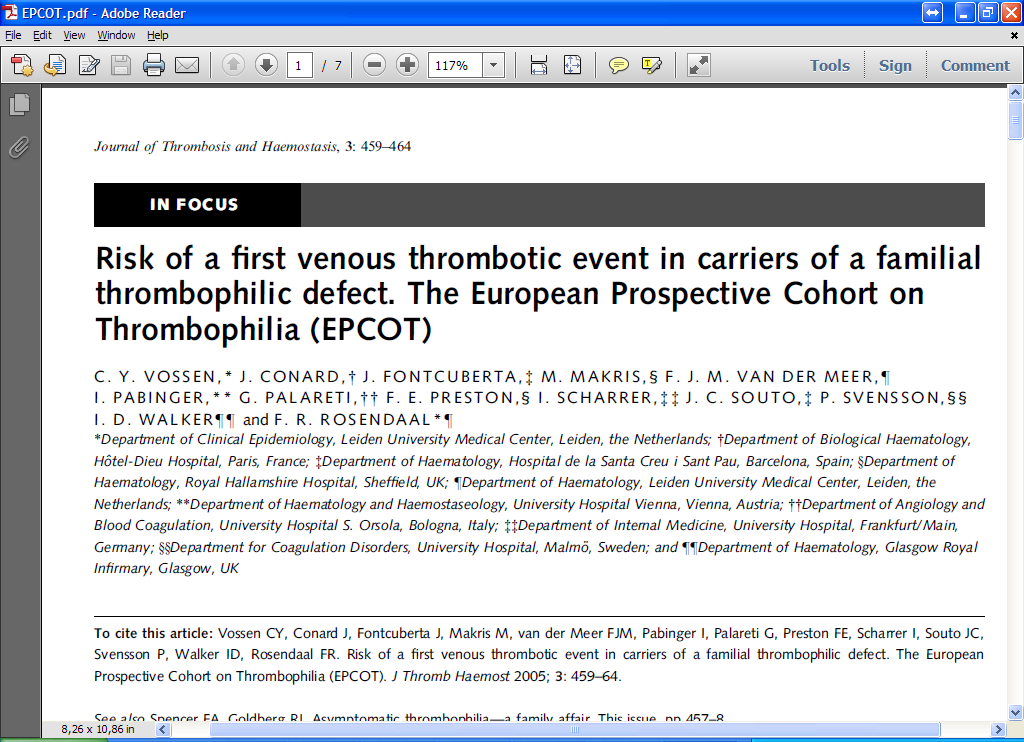 J Thromb Haemost 2005; 3: 459–64.
Toplam fetal kayıp trombofililerde artıyor
OR sadece ölü doğumda anlamlı (Multiple trombofilide daha fazla)
Ölü doğum için OR:
FVL; OR 2.0 
AT eksikliğinde; OR 5.2
Protein C eksikliğinde; OR 2.3
Protein S eksikliğinde; OR 3.3
FVL, PGM, Prt C veya S eksikliği (tek veya multiple); abortus ile ilişkili değil
AT eksikliği; abortus ile ilişkili
843 trombofilili kadın, 571’inde 1524 gebelik
541 kontrol, 395’inde 1019  gebelik
Fetal kayıp <28 hf ve ölü doğum >28 hf
FVL, PGM, Prt C ve S eksikliği
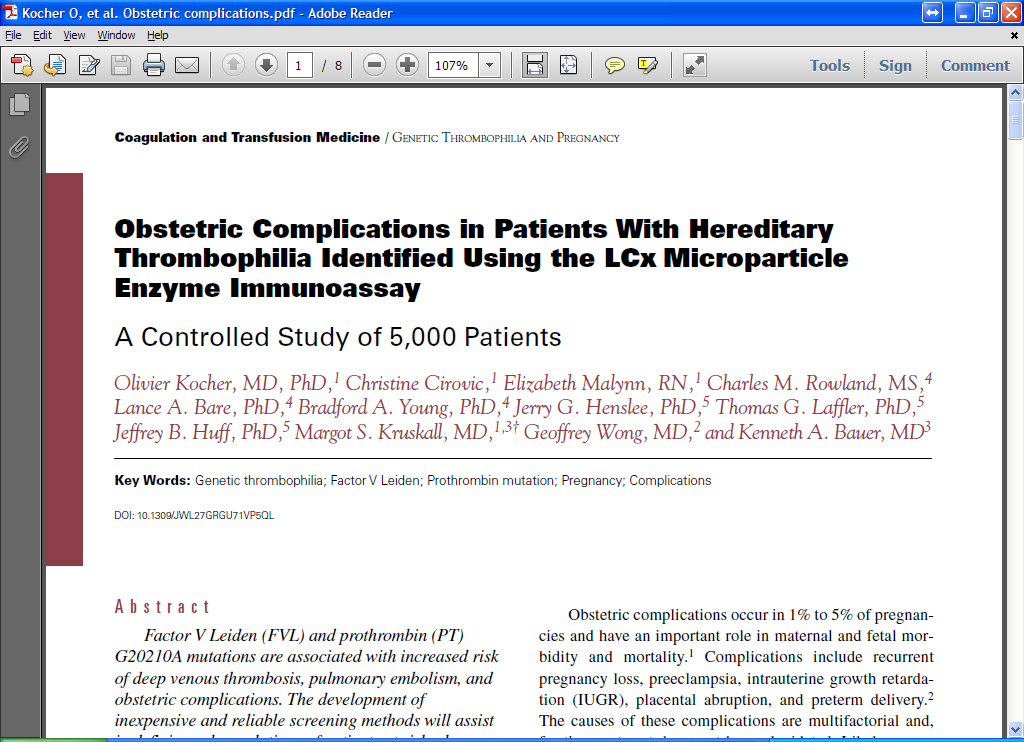 Am J Clin Pathol 2007; 127:68.
5001 gebe kadın, vaka-kontrol çalışma
FVL; ölü doğum ile ilişkili (OR 10.9; 95% CI 2.07- 56.94) erken fetal kayıp ile ilişkili değil (OR 1.76; 95% CI 0.85-3.65)
PGM; ölü doğum ve erken gebelik kaybı arasında ilişki yok
FVL ve PGM; geç gebelik kaybı ile ilişkili
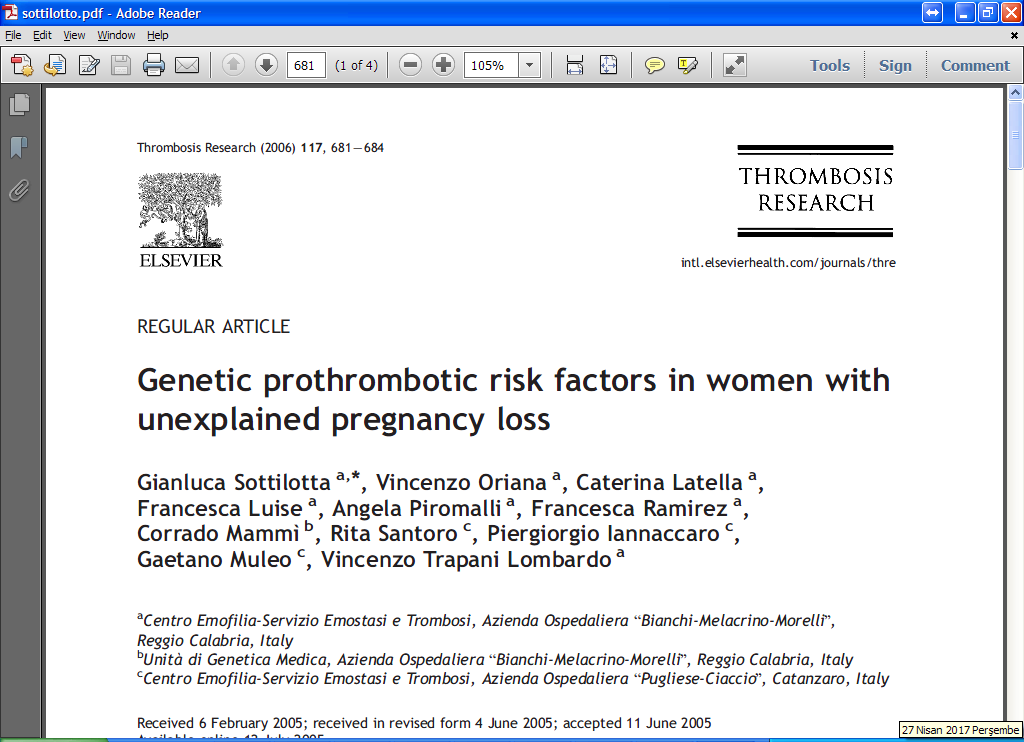 102 gebelik kaybı olan kadın, 47’sinde ölü doğum var,vaka-kontrol 
FVL ve PGM; ölü doğum ile ilişkili
FVL ve PGM; erken TGK ile ilişkili değil
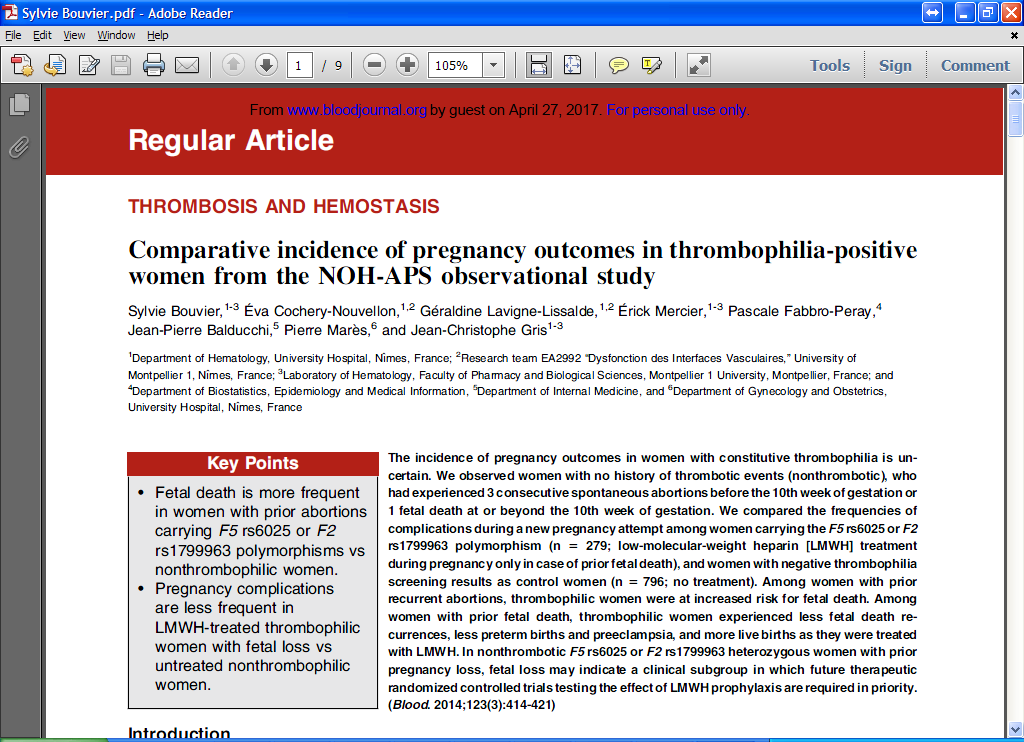 (Blood. 2014;123(3):414-421)
Gözlemsel çalışma
FVL or PGM heterozigot mutasyonu olan kadınlar ve kontrol
3 TGK (<10hf)
Abortus tekrarlama oranı benzer
Trombofilililerde ölü doğum daha fazla
Kalıtsal Trombofili ve Obtetrik Komplikasyonlar
Major etken değil
Prospektif çalışmalarda ilişki yok
Retrospektif çalışmalar ;



İlişki yüksek riskli gruba sınırlı ve orta derecede
Küçük vaka-kontrol ve retrospektif çalışmalar heterojen grubu içeren çelişkili sonuçlar
Analiz edilmeyen birçok etken var
FVL heterozigositesi 
 PGM heterozigositesi 
 Protein C ve S eksikliği
>10 hf fetal kayıp
 > 20 hf TGK olmayan kayıp ile ilişkili
* UptoDate. Literature review : Mar 2017
Kalıtsal Trombofili Komplikasyonları
Maternal venöz tromboembolizm (VTE)
Fetal trombofili
Spontan abortus, fetal kayıp ve ölü doğum
Kalıtsal Trombofili Komplikasyonları
Fetal Gelişme Geriliği
Ablasyo plasenta
Fetal gelişme geriliği
Preeklampsi
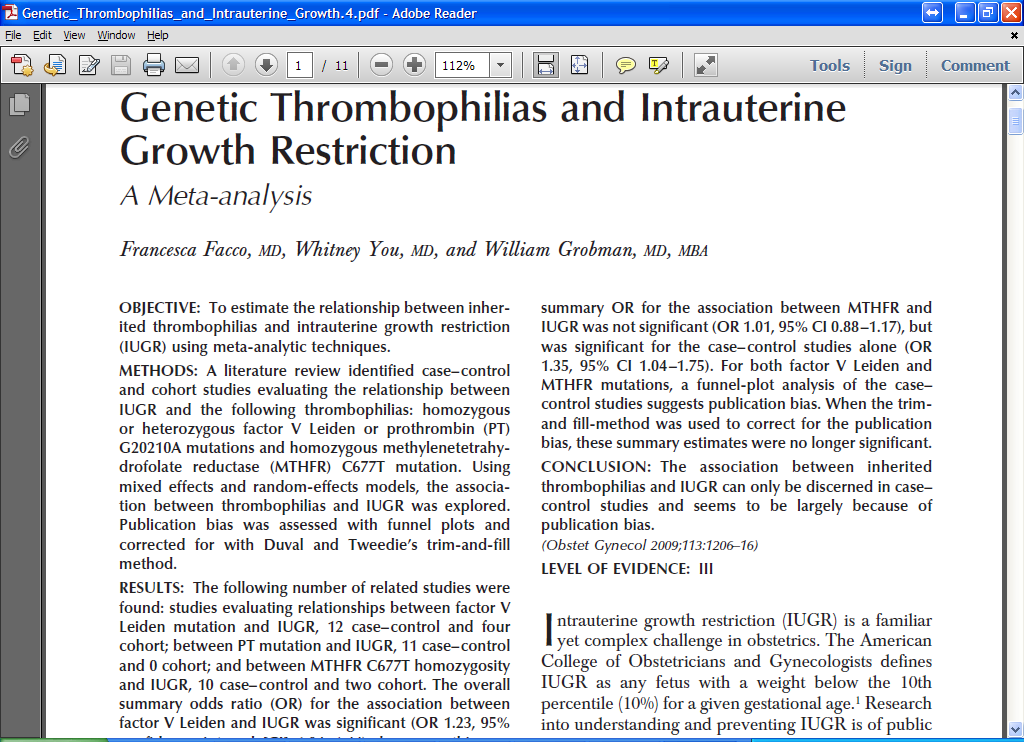 (Obstet Gynecol 2009;113:1206–16)
FVL, PGM homozigot veya heterozigot
MTHFR C677T homozigot
Protein C
İlişki yok veya zayıf
Protein S
İlişki var sayı az
Kalıtsal Trombofili Komplikasyonları
Maternal venöz tromboembolizm (VTE)
Fetal trombofili
Spontan abortus, fetal kayıp ve ölü doğum
Kalıtsal Trombofili Komplikasyonları
Preeklampsi
Ablasyo plasenta
Fetal gelişme geriliği
Preeklampsi
Kalıtsal trombofili ve Preeklampsi İlişkisi
Delillerin büyük bir çoğunluğunda ilişki yok 
FVL ile küçük risk artışı var, prospektif çalışmalarda ilişki yok
PGM ile ilişki yok
Protein C ve S eksikliği ile ilişki var ancak sonuçlar yeterli değil
* UptoDate. Literature review : Mar 2017
Kalıtsal Trombofili Komplikasyonları
Maternal venöz tromboembolizm (VTE)
Fetal trombofili
Spontan abortus, fetal kayıp ve ölü doğum
Kalıtsal Trombofili Komplikasyonları
Ablasyo Plasenta
Ablasyo plasenta
Fetal gelişme geriliği
Preeklampsi
Ablasyo Plasenta
Henüz hiçbir trombofili ile ilişkisi gösterilememiş
Hiperhomosistinemi (açlık >15 чmol/L) tekrarlayan ablasyo ile ilişkili bulunmuş
*Vollset SE, et al. Am J Clin Nutr 2000; 71:962.
MTHFR polimorfizmi ilişkili değil
*Nurk E, et al. Am J Med 2004; 117:26.
Kalıtsal Trombofili Komplikasyonları
Maternal venöz tromboembolizm (VTE)
Fetal trombofili
Fetal trombofili
Spontan abortus, fetal kayıp ve ölü doğum
Kalıtsal Trombofili Komplikasyonları
Ablasyo plasenta
Fetal gelişme geriliği
Preeklampsi
Fetal Trombofili
Çok az hasta grubunda fetusta trombofili mutasyonu taşıyıcılığının;
Gebelik kaybı
Gelişme geriliği
Preterm doğum
Perinatal stroke
Serebral palsiye neden olabileceği bildirilmiş
* UptoDate. Literature review : Mar 2017
Kalıtsal Trombofili Taraması Kimlerde Yapılsın?
Trombofili Taraması Kimlerde Yapılsın?ACOG Practise Bulltein, ≠ 138. Tromboembolizm in pregnancy. 2013
Trombofili taraması tartışmalı
Yönetim kararını etkileyecekse tarama kullanışlı
Diğer risk faktörlerine bağlı tedavinin endike olduğu durumlarda kullanışlı değil
TGK veya plasenta dekolmanı için trombofili taraması önerilmez
Antrepartum profilaktik LMWH etkinliğini gösteren yeterli kanıt yok
ASRM ÖnerisiPractice Committee of the American Society for Reproductive Medicine, 2012
TGK’da kalıtsal trombofili araştırılmasın
RCOG ÖnerisiRCOG Green-Top Guideline No 17, 2011
İkinci trimester düşüklerde kalıtsal trombofili araştırılsın
FVL, PGM, Protein S
Kalıtsal Trombofili Testi İçin Hastanın Seçilmesi
Rutin test önerilmiyor
Prevalans düşük
Tarama için uygun kişiler; 
Kendisinde VTE öyküsü olan kadınlar
Birinci derece akrabalarında VTE öyküsü olan (<50 yaş) + yüksek risk trombofilisi bulunan ve gebelik planlayan asemptomatik kadınlar
* UptoDate. Literature review : Mar 2017
Edinsel Trombofili;Antiphospholipid Sendromu (APS)
VTE risk faktörü
Fetal kaybı olan hastalarda da yararlı
İspatlanmış TGK nedeni
*McNamee K, et al. Curr opin Obstet Gynecol. 2012
Tedavi gebelik sonucunu iyileştirir
Sapporo Kriterleri
Kimlerde araştırılsın VTE
Tekrarlayan gebelik kaybı hikayesi
Tromboz veya trombositopeni
Antifosfolipid Ab pozitifliği (12 hf ara ile 2 kez)
Önceki açıklanamayan VTE
Gebelikte yeni gelişen VTE
Daha önce VTE öyküsü var ancak daha önce araştırılmamış
Antiphospholipid syndrome - ACOG 2015 ACOG (http://www.acog.org)
APS İçin Obstetrik Kriterler
3 veya daha fazla <10 hf gebelik kaybı
1 veya daha fazla morfolojik olarak normal >10 hf gebelik kaybı
1 veya daha fazla ≤34 hf preeklampsi, plasental yetersizlik nedeni ile prematür doğum
Practice Committee of the ASRM. Fertil Steril. 2012
Ne Zaman Test Yapılmalı?ACOG Practise Bulltein, ≠ 138. Tromboembolizm in pregnancy. 2013
Trombofili testleri trombotik olaydan 6 hf sonra
Hasta gebe değilken
Antikoagülan  yada hormonal tedavi almazken
Protein S ideal olarak gebelikten sonra
ACOG Practise Bulltein, ≠ 138. Tromboembolizm in pregnancy. 2013
Neden?
Normal gebelikte serbest ve total protein S düzeyi önemli ölçüde azalır 
Gebelikte aktive protein C (APC) rezistansı artar
Heparin, AT düzeyini düşürür
Warfarin, Protein C ve S konsantrasyonunu azaltır
Test Panelinde Neler Olsun?
Edinsel Trombofili (APS)
Kalıtsal Trombofili
FVL mutasyonu
PGM
AT
Protein C
Protein S
Lupus antikoagulanlar (LAC) 
Antikardiolipin Ab (IgM ve IgG)
 Anti-β-2 glikoprotein I Ab (aβ2-GPI) (IgM ve IgG)
≥12 hafta ara ile
UptoDate. Literature review : Mar 2017
ACOG Practise Bulltein, ≠ 138. Tromboembolizm in pregnancy. 2013
Antiphospholipid syndrome - ACOG 2015 ACOG (http://www.acog.or)g
Homosistein
Önerilmiyor
Gebe kadınlara rutin önerilen folik asit desteği
Yüksek homosistein düzeyi VTE veya arterial tromboz için zayıf risk faktörü 
B vitamini desteği gebe olmayan kadınlarda arterial veya venöz trombotik olaylarda azalma yapmamış
* UptoDate. Literature review : Mar 2017
MTHFR Polimorfizmi (C677T, A1298C)
Önerilmiyor
Toplumda oldukça yaygın
Homozigite;
Hafif artmış homosistein düzey
Düşük normal sınırlarda serum folat düzeyi 
Geniş epidemiyolojik çalışmalarda VTE için risk oluşturmuyor
Gebelik için risk teşkil etmediğine dair bilgiler kesin değil ancak o yönde
* UptoDate. Literature review : Mar 2017
PAI-1 Polimorfizmi (4G/5G)
Önerilmiyor
Genel popülasyonda oldukça sık (%50)
%20-25 homozigot 4G/4G "thrombogenic" genotip
		- Metabolik sendromda 2-3 kat artıyor
Preeklampsi ile ilgili çalışmalar sınırlı
* UptoDate. Literature review : Mar 2017
Kalıtsal Trombofili İçin Önerilen TestlerACOG Practise Bulltein, ≠ 138. Tromboembolizm in pregnancy. 2013
Faktör V Leiden mutasyonu
Protrombin G20210A  mutasyonu
Antitrombin eksikliği
Protein C eksikliği
Protein S eksikliği
MTHFR C677T homozigot yada heterozigot polimorfizmi önerilmez
Açlık homosistein düzeyi taraması önerilmez
Nasıl Yorumlanır?
Komplikasyonların Önlenmesi
VTE’nin Önlenmesi
Gebeliğe bağlı VTE’nin Önlenmesi
Önlenebilir maternal mortalite ve morbidite nedeni
Riskli hastalarda profilaksi kullanılmakta:
1- Kendilerinde veya ailesinde VTE öyküsü olanlar,
2- Kalıtsal veya kazanılmış trombofilisi olanlar,
3- Sezaryen olan kadınlar 
Profilaksi için kullanılan birçok ilaç yan etki riski taşımakta
Mevcut öneriler uzman görüşüne ve rehberlere dayalı
	 “eminence based” rather than “evidence based”
			*Mclintock C, Best Practise, 2014
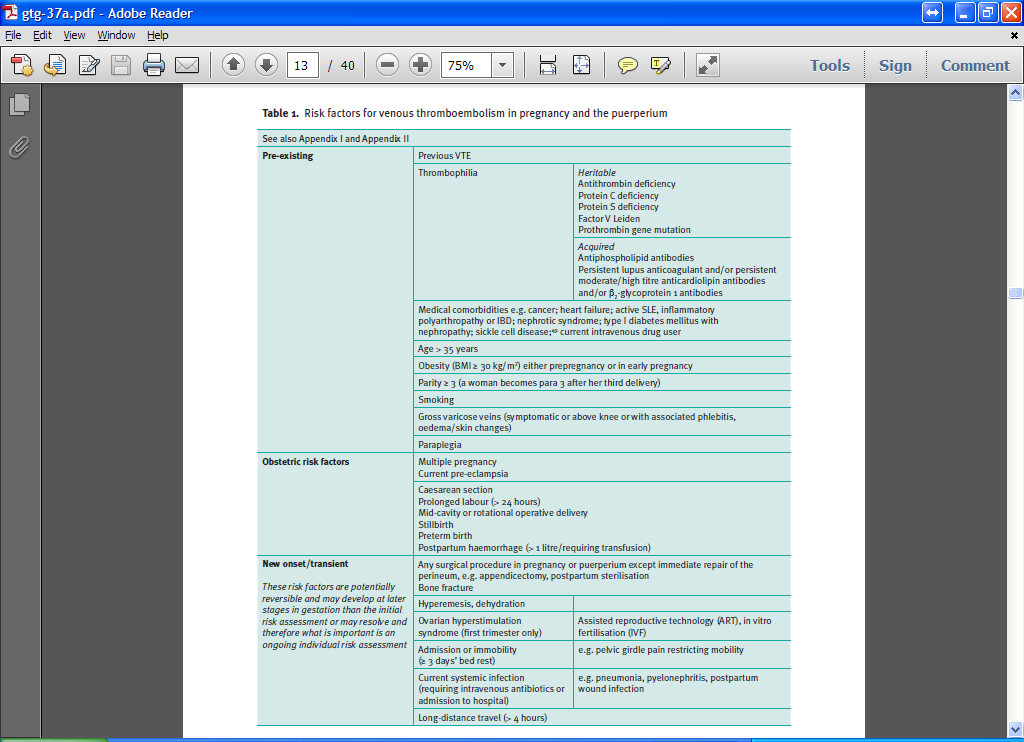 Gebelikte VTE Risk Faktörleri
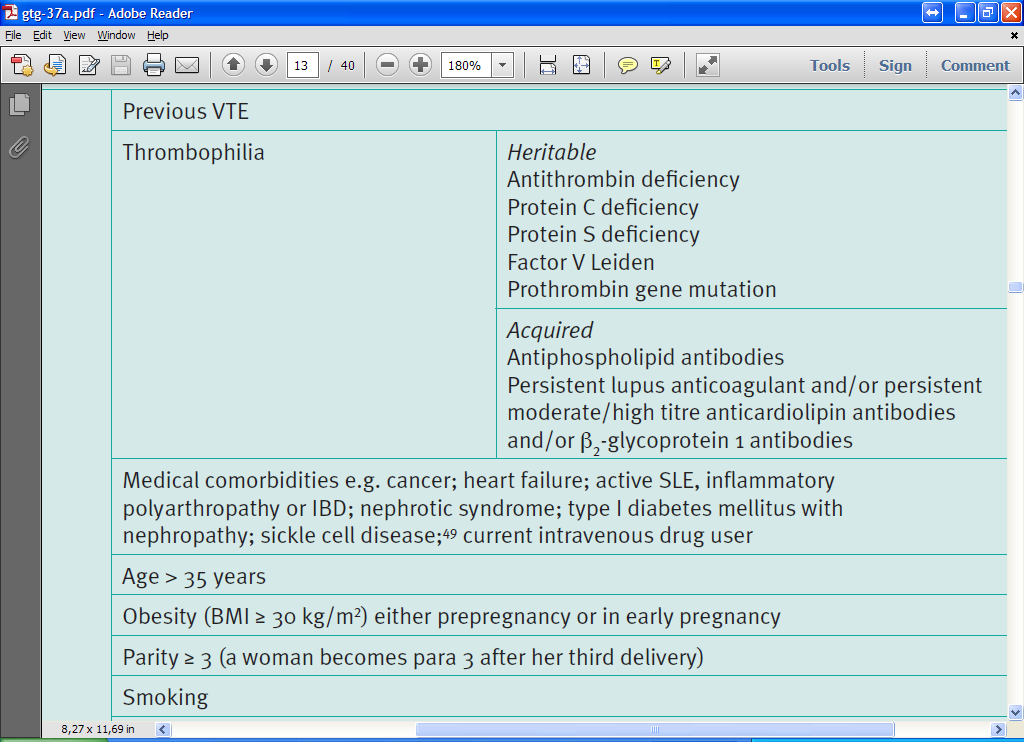 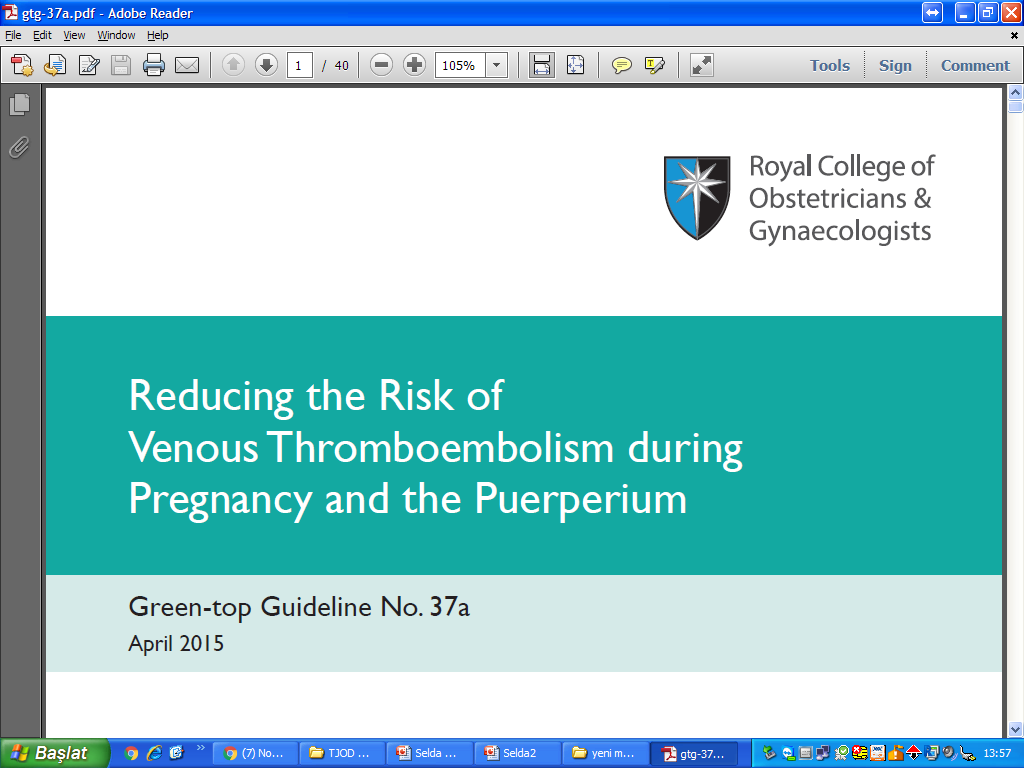 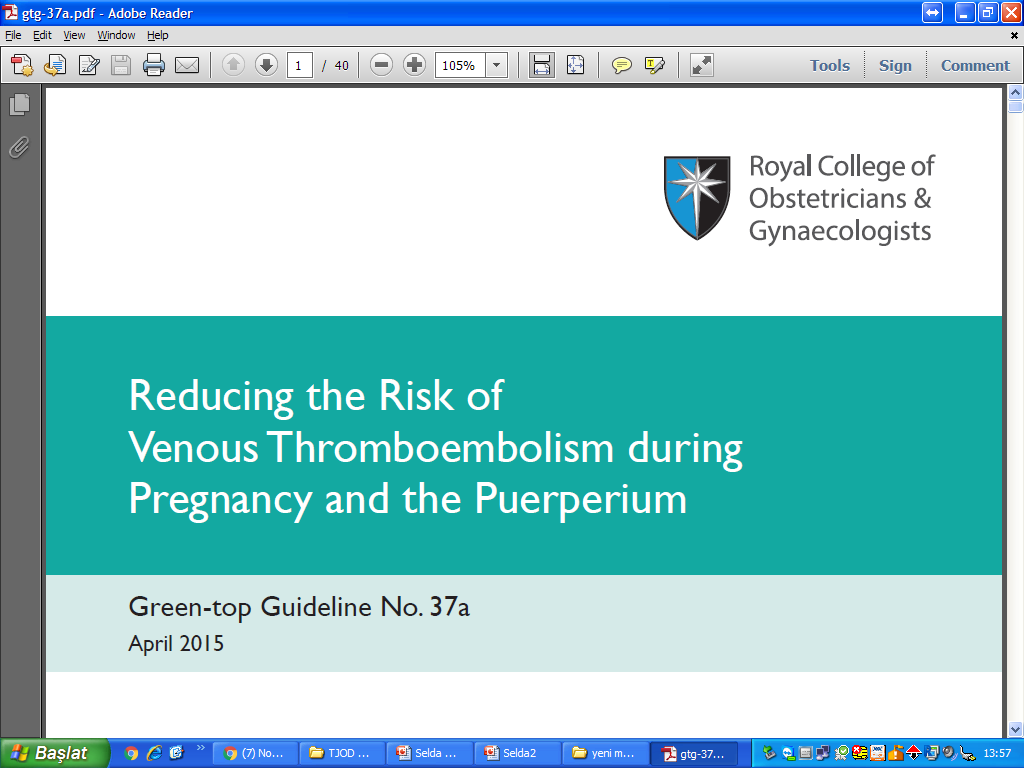 Kalıtsal Trombofili (ACOG Practise Bulltein, ≠ 138. Tromboembolizm in pregnancy. 2013)
FVL heterozigot
 Protrombin heterozigot
 Protein C veya S eksikliği
Düşük Risk Trombofili
Yüksek Risk Trombofili
Kalıtsal Trombofili (ACOG Practise Bulltein, ≠ 138. Tromboembolizm in pregnancy. 2013)
Düşük Risk Trombofili
AT eksikliği
 Protrombin homozigot
 FVL homozigot
 Protrombin heterozigot + FVL heterozigot birlikteliği
Yüksek Risk Trombofili
Kalıtsal Trombofilili Gebelerde Tromboprofilaksi (ACOG Practise Bulltein,138. Tromboembolizm in pregnancy. 2013)
Düşük risk trombofili, - VTE
Antenatal
 Postpartum
Düşük risk trombofili, + VTE
Yüksek risk trombofili, ± VTE
İzlem
Kalıtsal Trombofilili Gebelerde Tromboprofilaksi (ACOG Practise Bulltein,138. Tromboembolizm in pregnancy. 2013)
Düşük risk trombofili, - VTE
Antenatal
Postpartum
Düşük risk trombofili, + VTE
Ek risk faktörü varsa antikoagulan tedavi
Yüksek risk trombofili, ± VTE
Kalıtsal Trombofilili Gebelerde Tromboprofilaksi (ACOG Practise Bulltein,138. Tromboembolizm in pregnancy. 2013)
Düşük risk trombofili, - VTE
Antenatal
Postpartum
Düşük risk trombofili, + VTE
İzlem (ek risk faktörü yok)
 Antikoagulasyon (ek risk faktörü var)
Yüksek risk trombofili, ± VTE
Kalıtsal Trombofilili Gebelerde Tromboprofilaksi (ACOG Practise Bulltein,138. Tromboembolizm in pregnancy. 2013)
Düşük risk trombofili, - VTE
Antenatal
Postpartum
Düşük risk trombofili, + VTE
Yüksek risk trombofili, ± VTE
Antikoagulasyon (sezaryen)
Kalıtsal Trombofilili Gebelerde Tromboprofilaksi (ACOG Practise Bulltein,138. Tromboembolizm in pregnancy. 2013)
Düşük risk trombofili, - VTE
Antenatal
Postpartum
Düşük risk trombofili, + VTE
Yüksek risk trombofili, ± VTE
Antikoagulasyon
Kalıtsal Trombofilili Gebelerde Tromboprofilaksi (ACOG Practise Bulltein,138. Tromboembolizm in pregnancy. 2013)
Düşük risk trombofili, - VTE
Antenatal
Postpartum
Düşük risk trombofili, + VTE
Yüksek risk trombofili, ± VTE
Antikoagulasyon
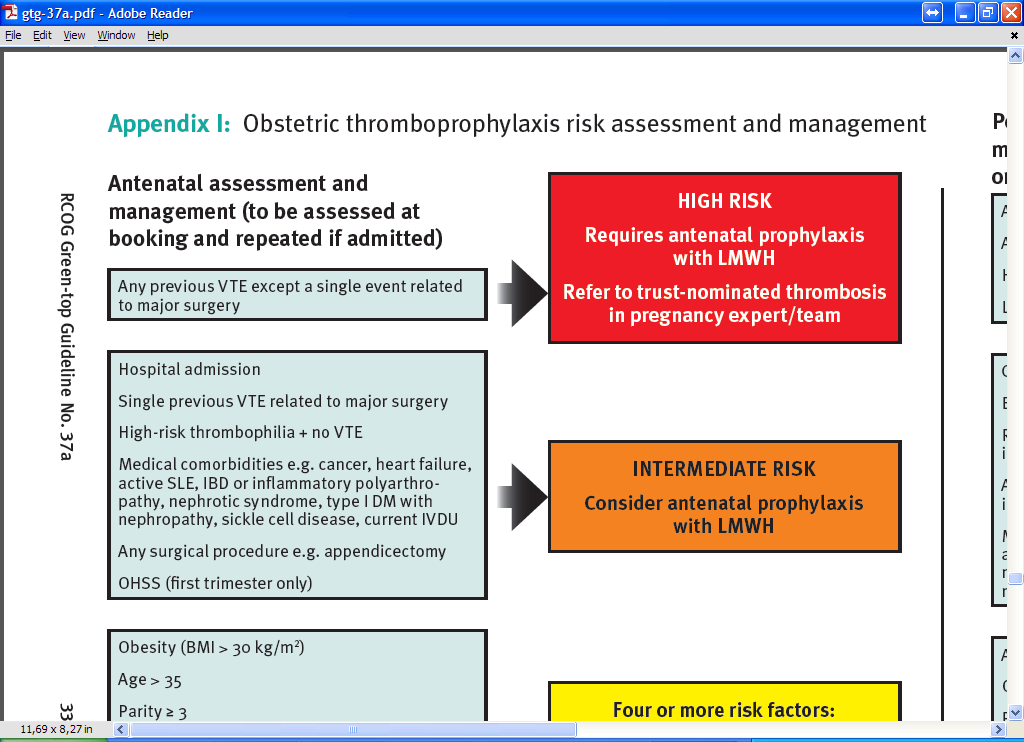 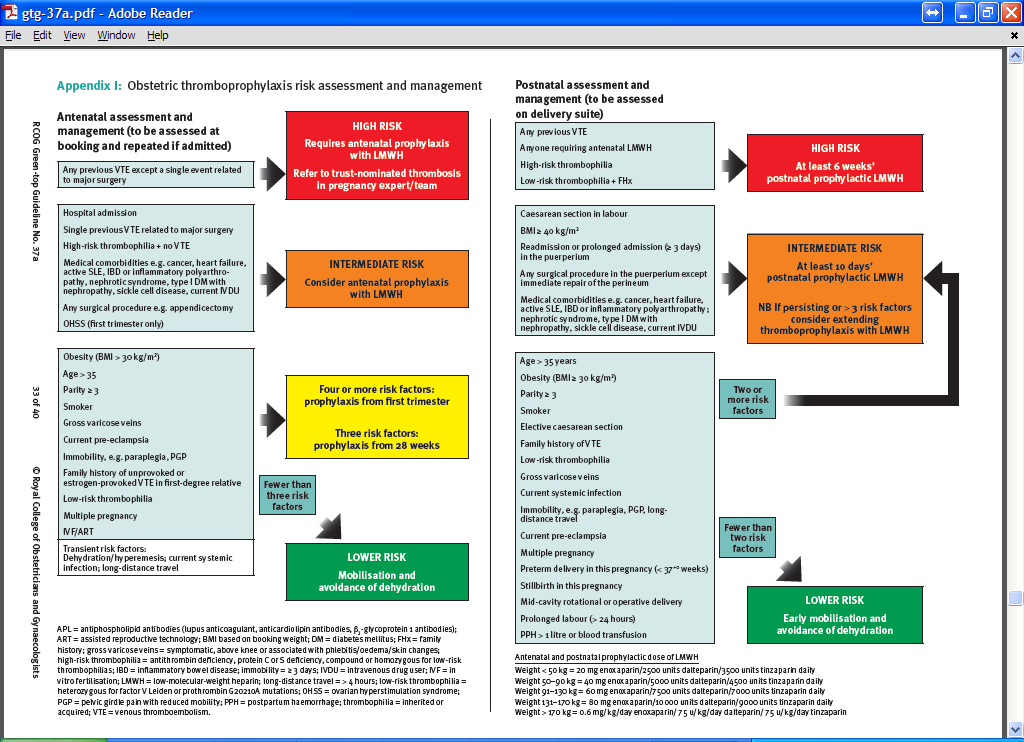 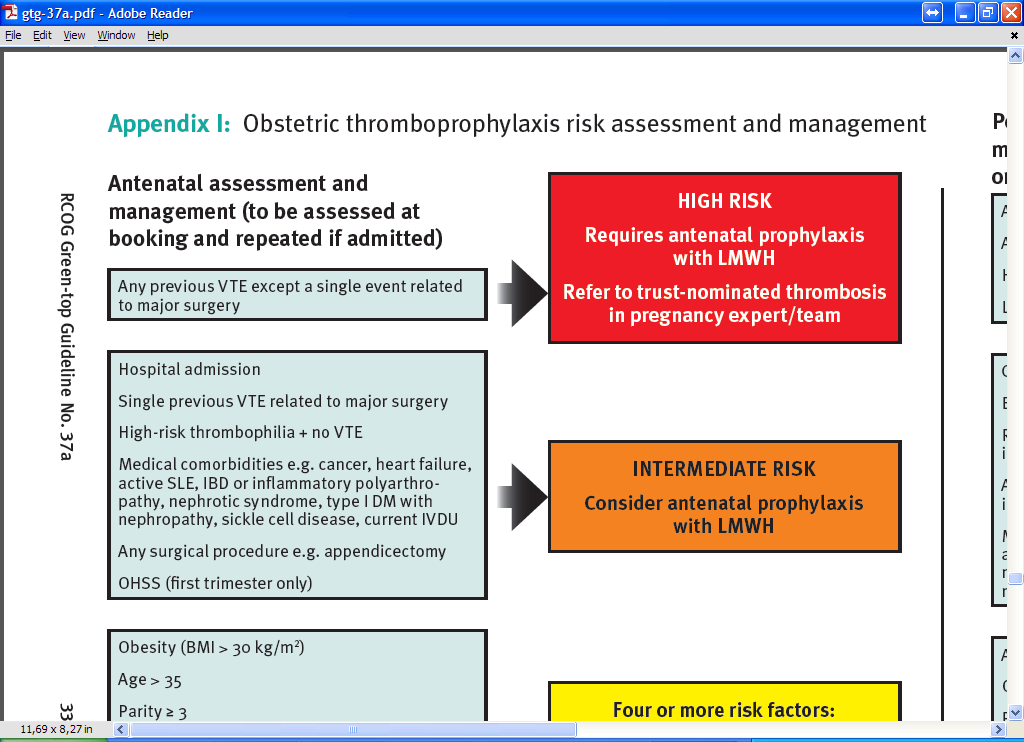 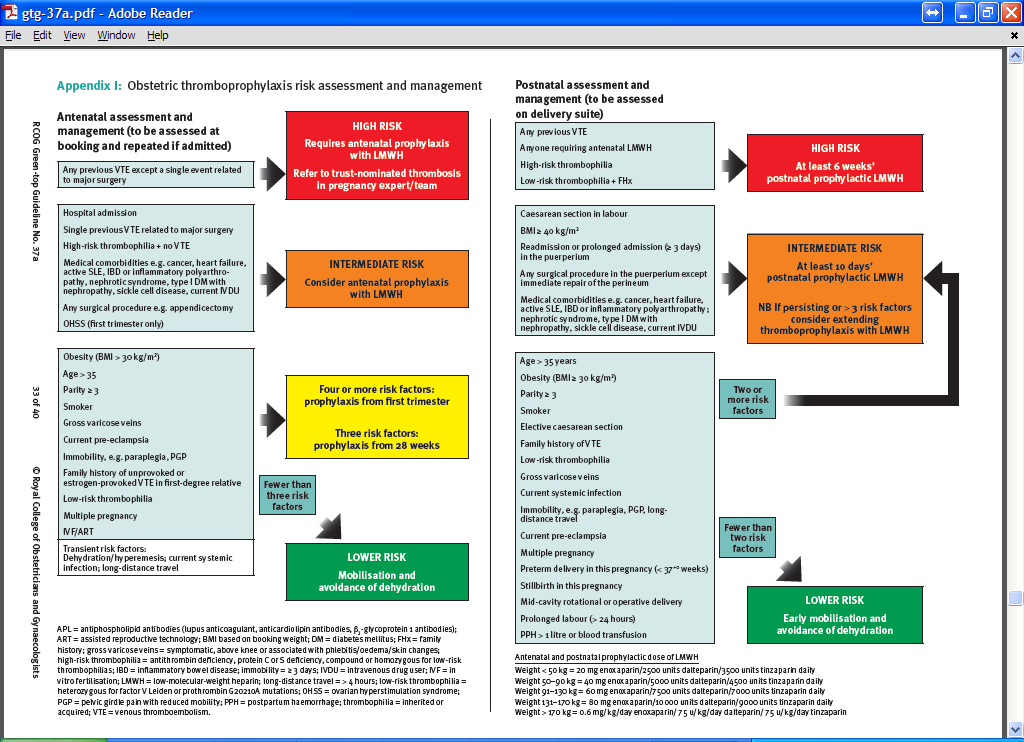 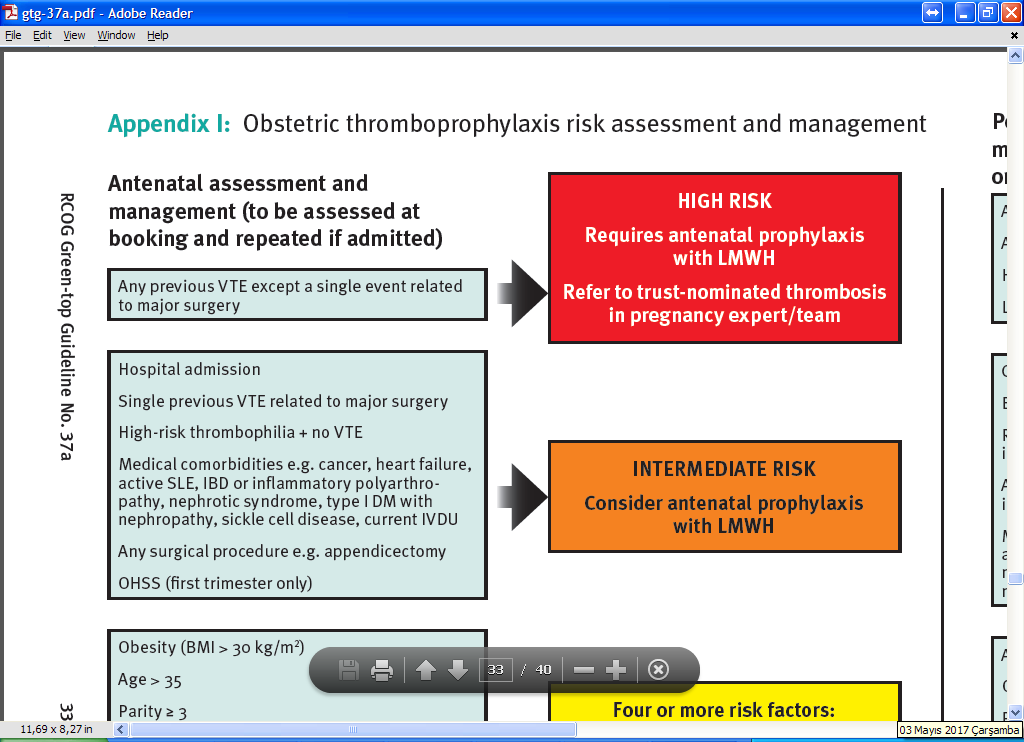 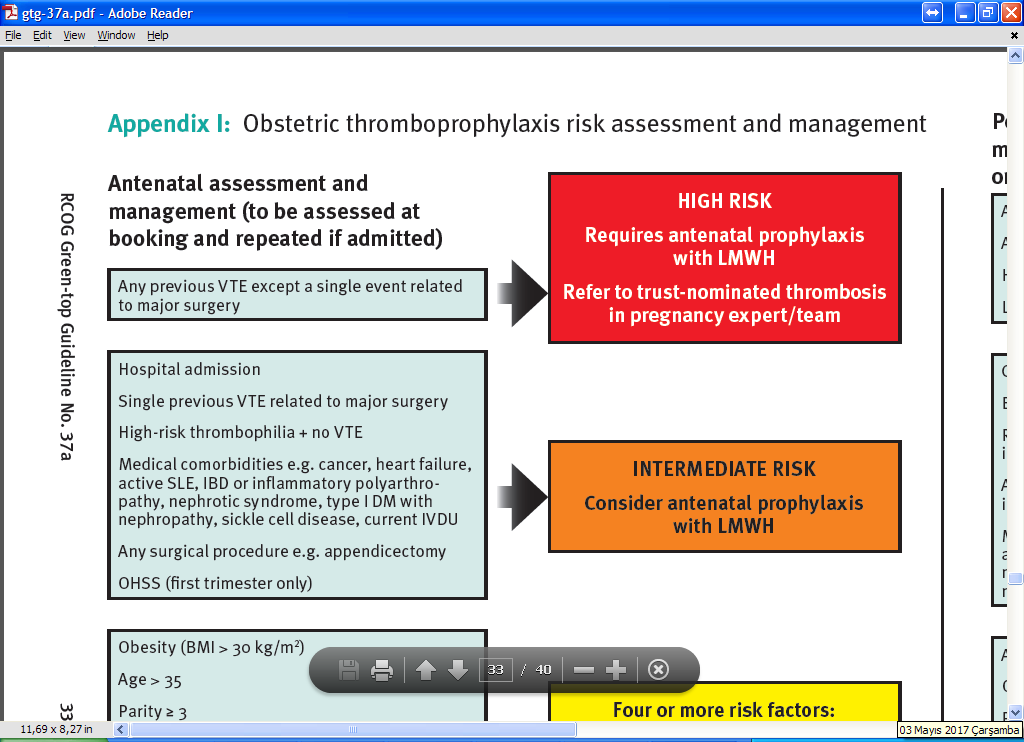 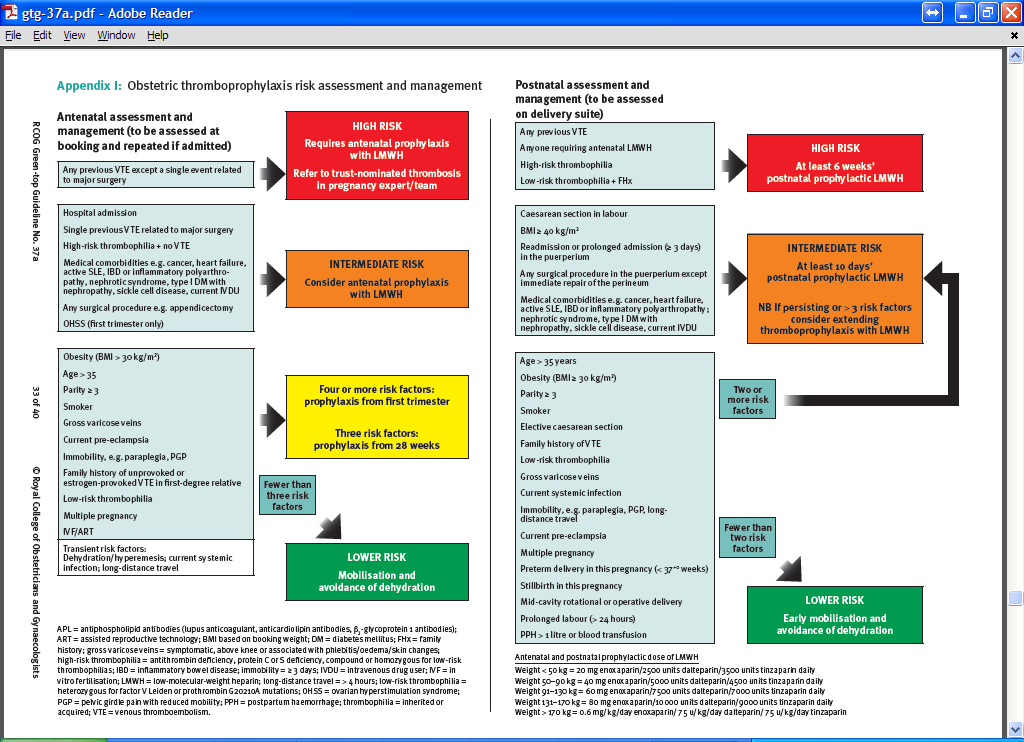 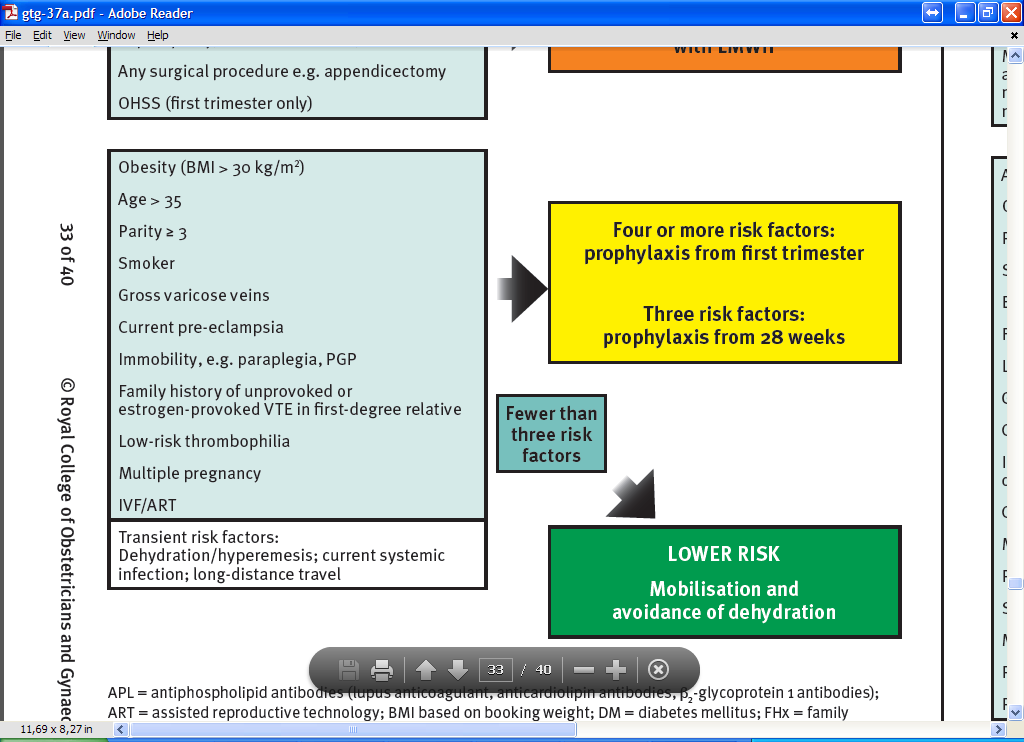 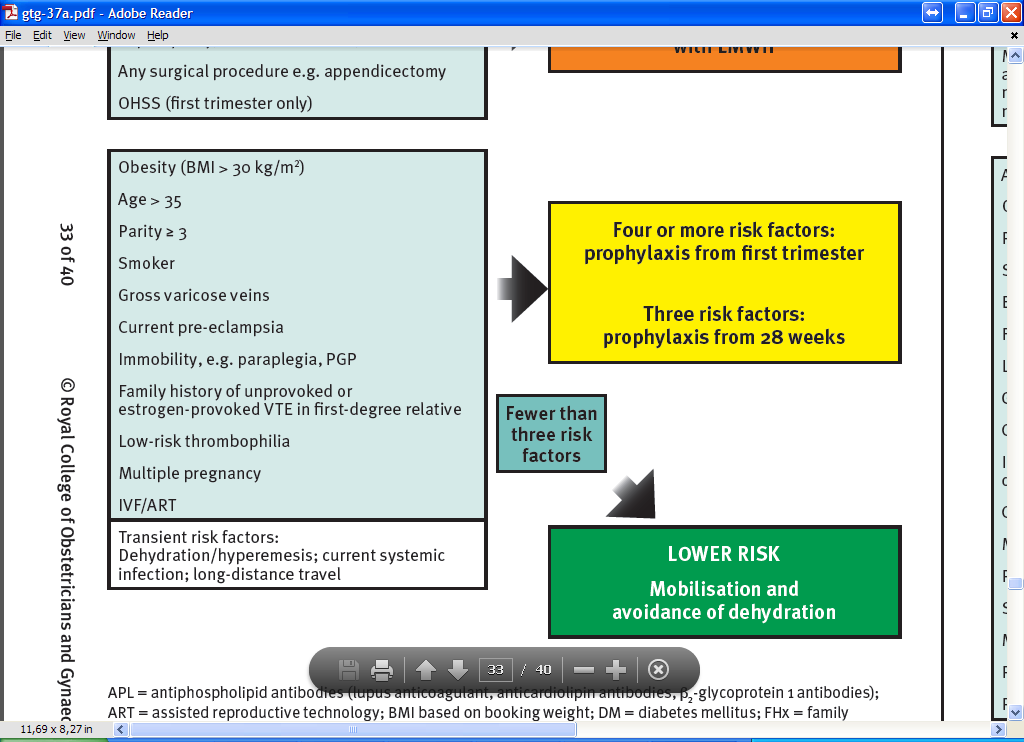 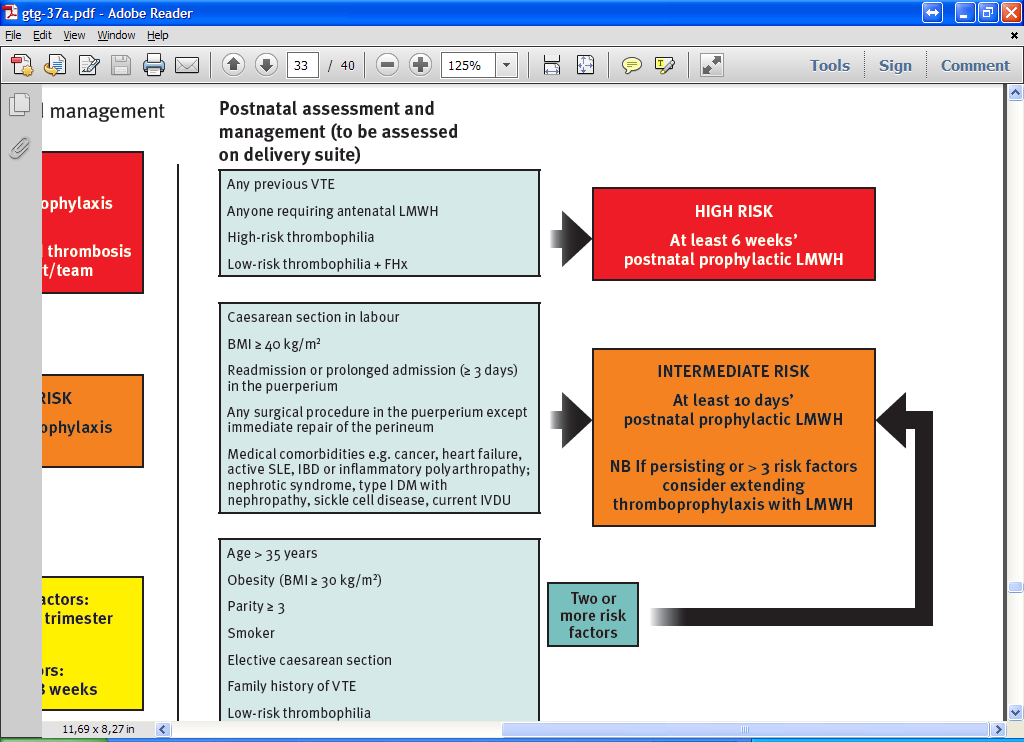 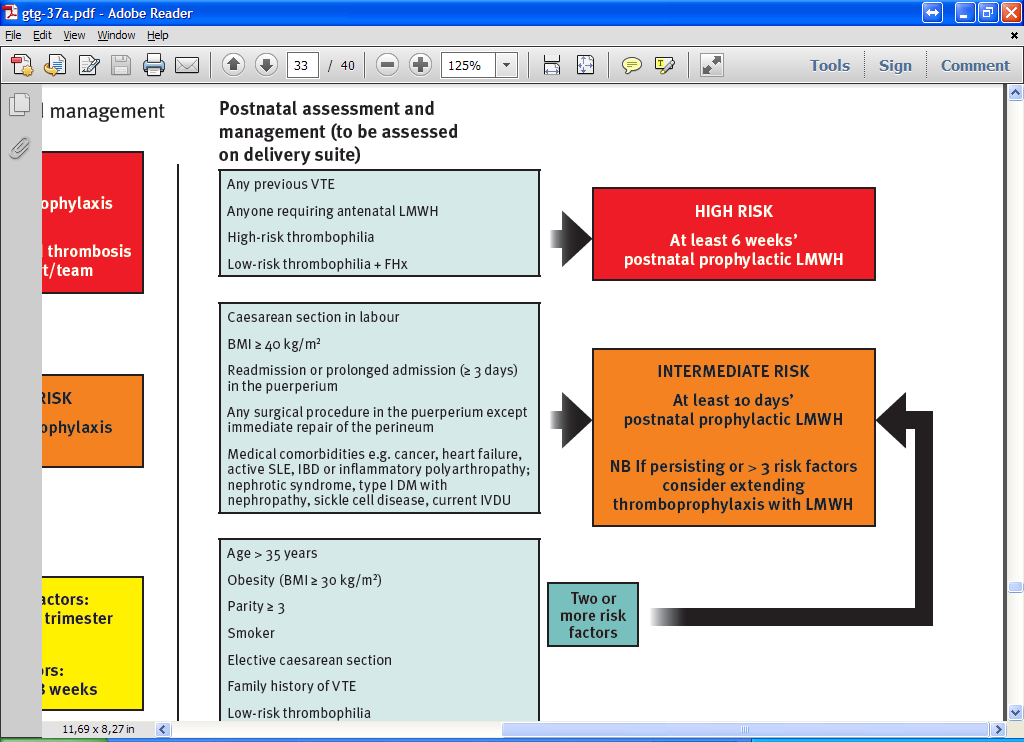 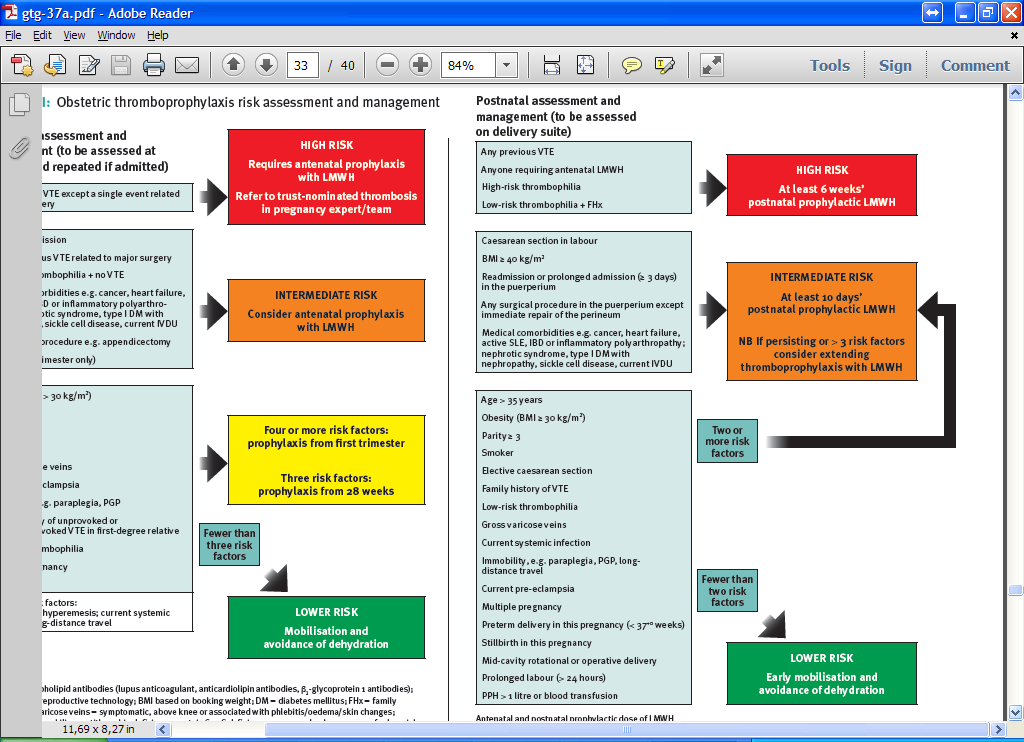 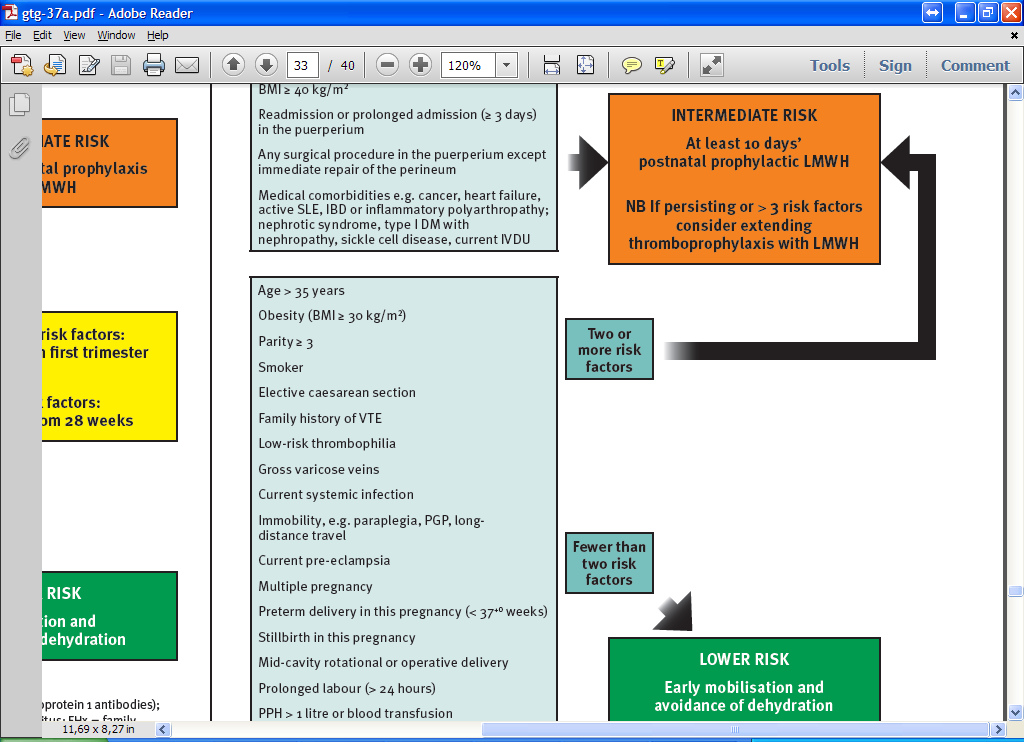 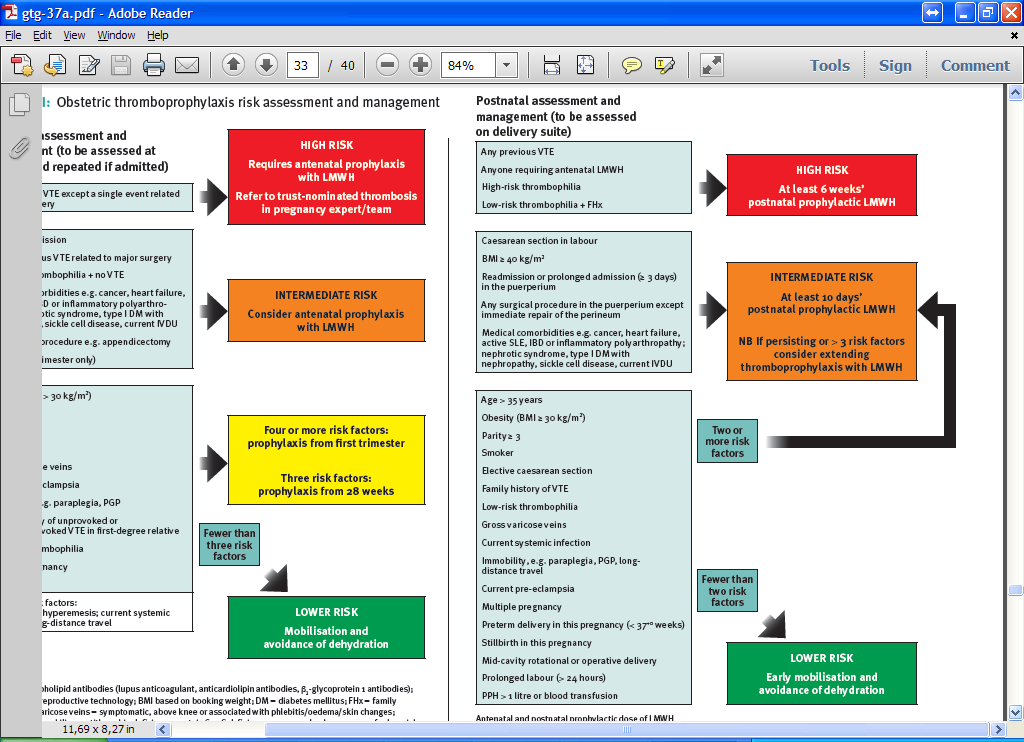 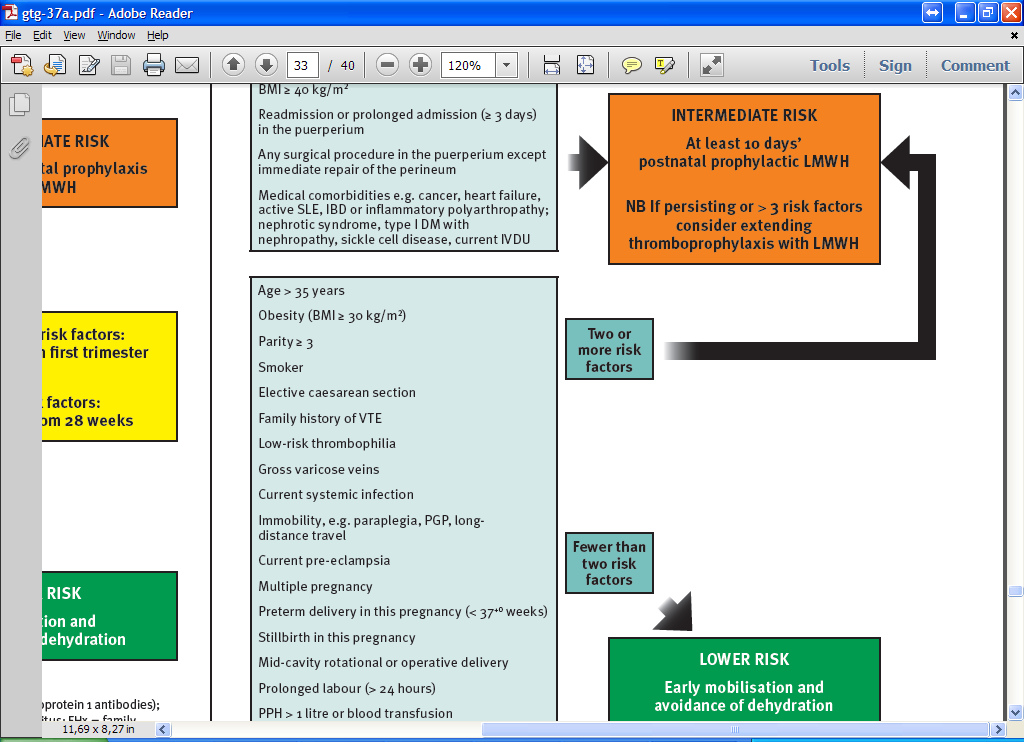 APS ve Tedavisi
1. Trombotik olay öyküsü olan:
		- Gebelik süresince ve postpartum 6 hafta profilaktik doz heparin (Düzey C)
 
2) Trombotik olay öyküsü olmayan:
		- Fetal kayıp ve TGK için gebelik süresince ve postpartum 6 hafta profilaktik doz heparin ile düşük doz aspirin (Düzey C)
		(TGK’da gebelik kaybını %50 azaltıyor)
Antiphospholipid syndrome - ACOG 2015 ACOG (http://www.acog.or)g
Obstetrik Komplikasyonların Önlenmesi
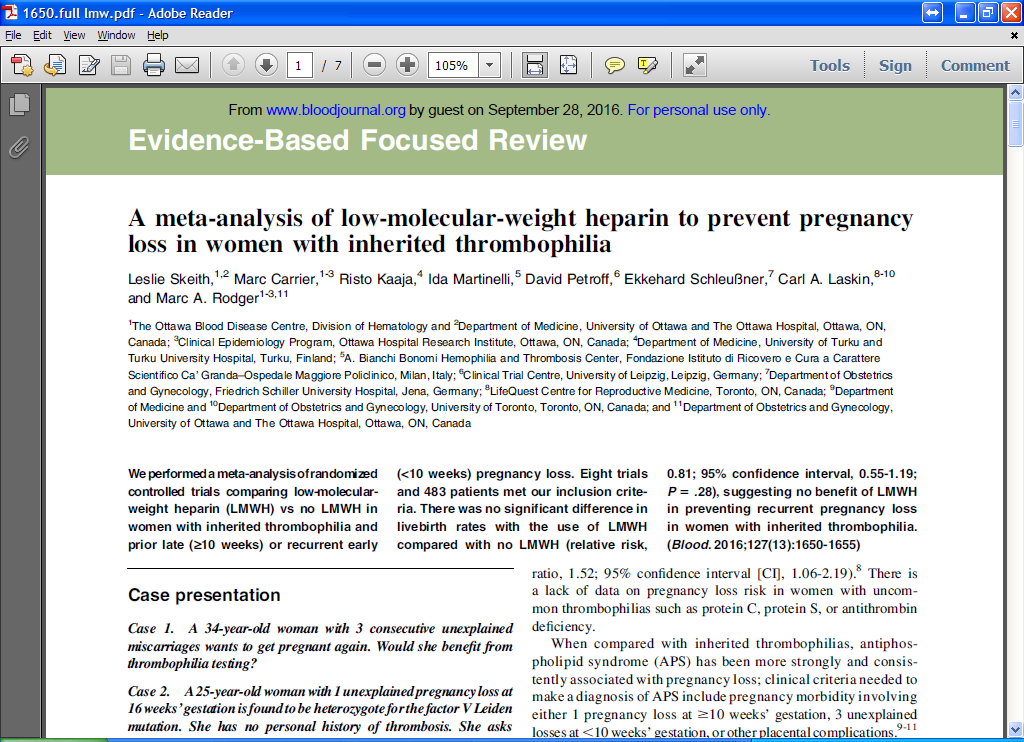 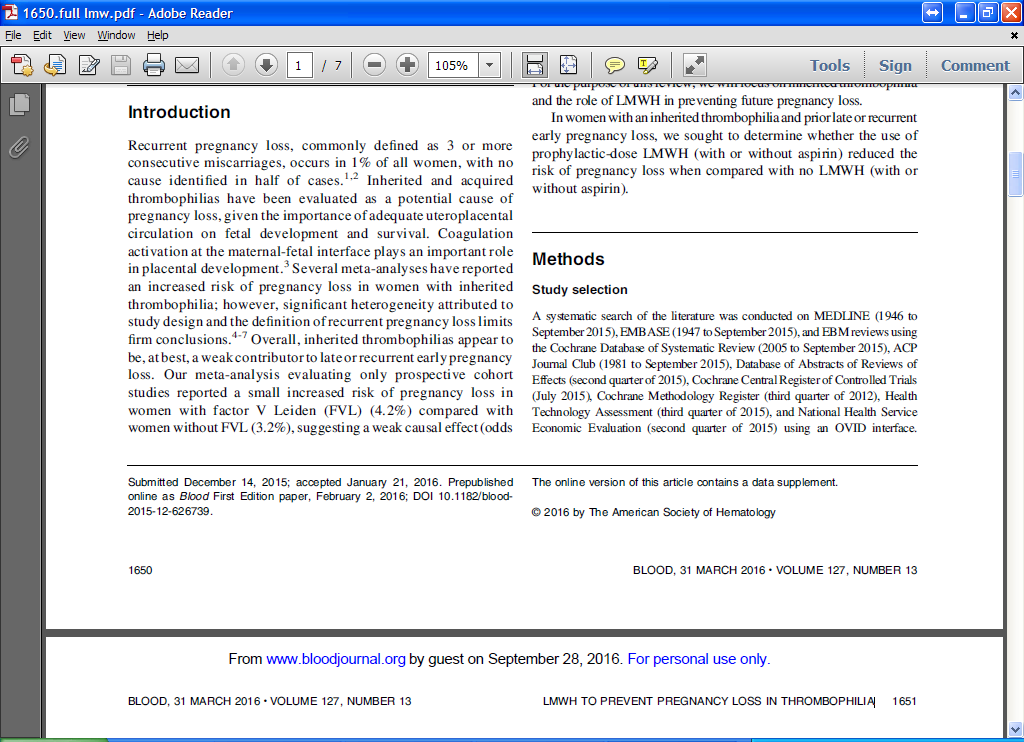 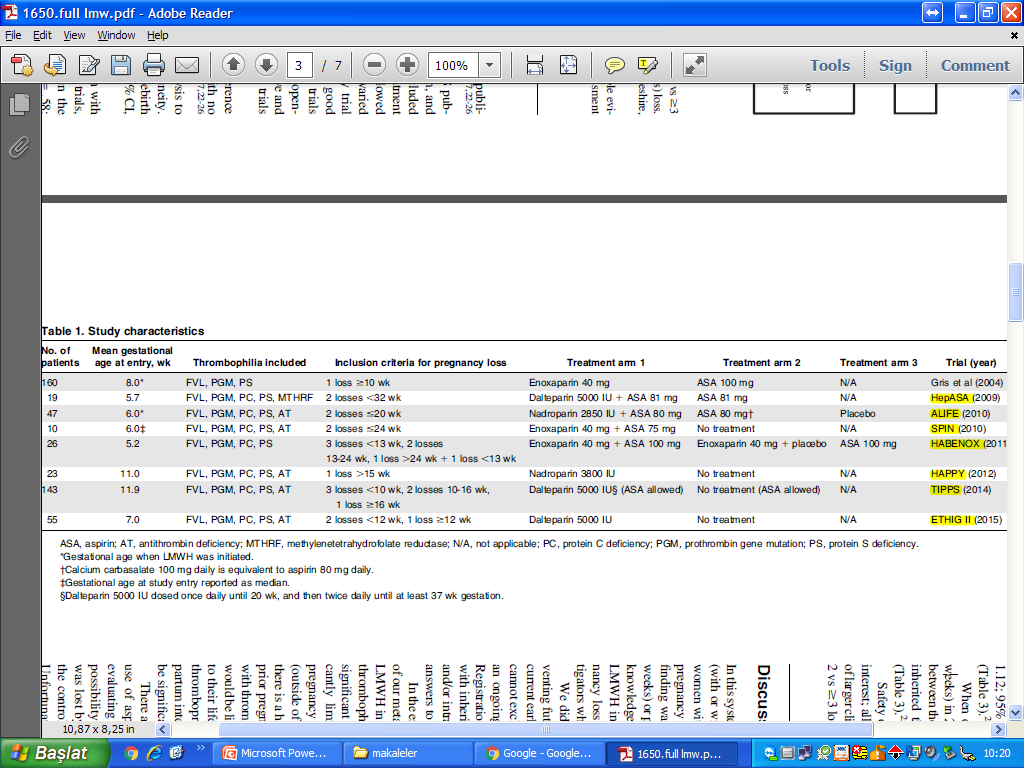 2016, 8 çalışma 
483 kadın, LMWH (±aspirin),aspirin ve kontrol
Kalıtsal trombofilili erken TGK (<10 hf) ve geç TGK olmayan kayıp (≥10 hf)
Fetal kayıp oranı benzer
Canlı doğum oranında fark yok
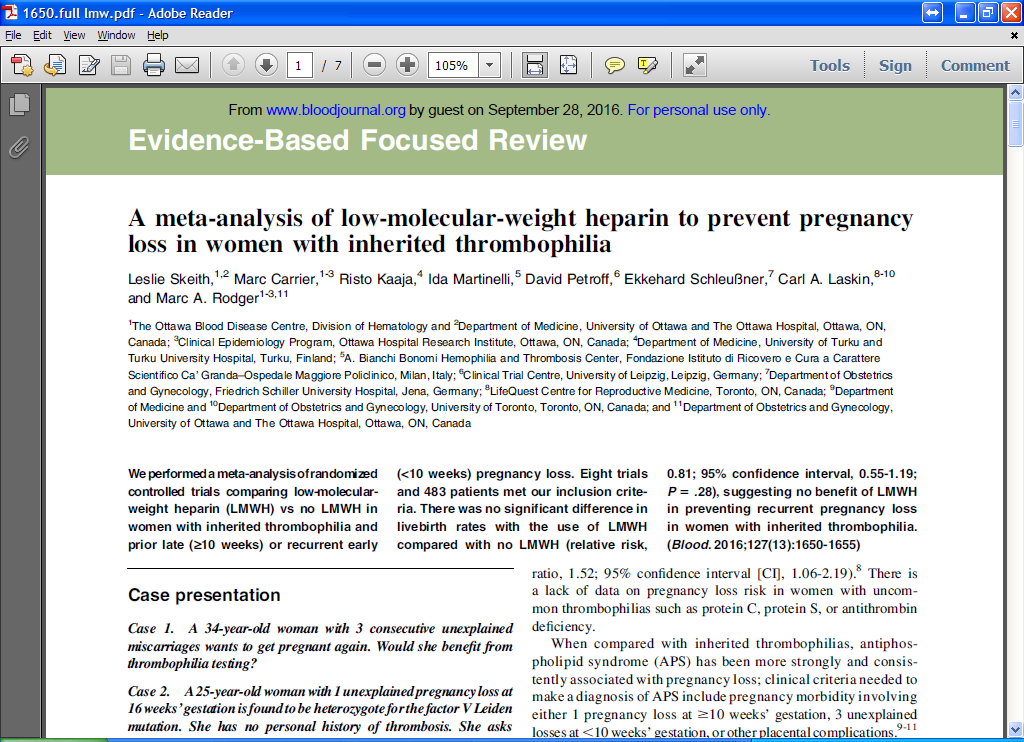 Öneriler
Önceki geç veya erken TGK için kalıtsal trombofili araştırmaya gerek yok (2B)

Kalıtsal trombofilili geç TGK (≥10 hf) için LMWH kullanılmamalı (1B)

Erken TGK (<10 hf) için LMWH kullanılmamalı (2B)
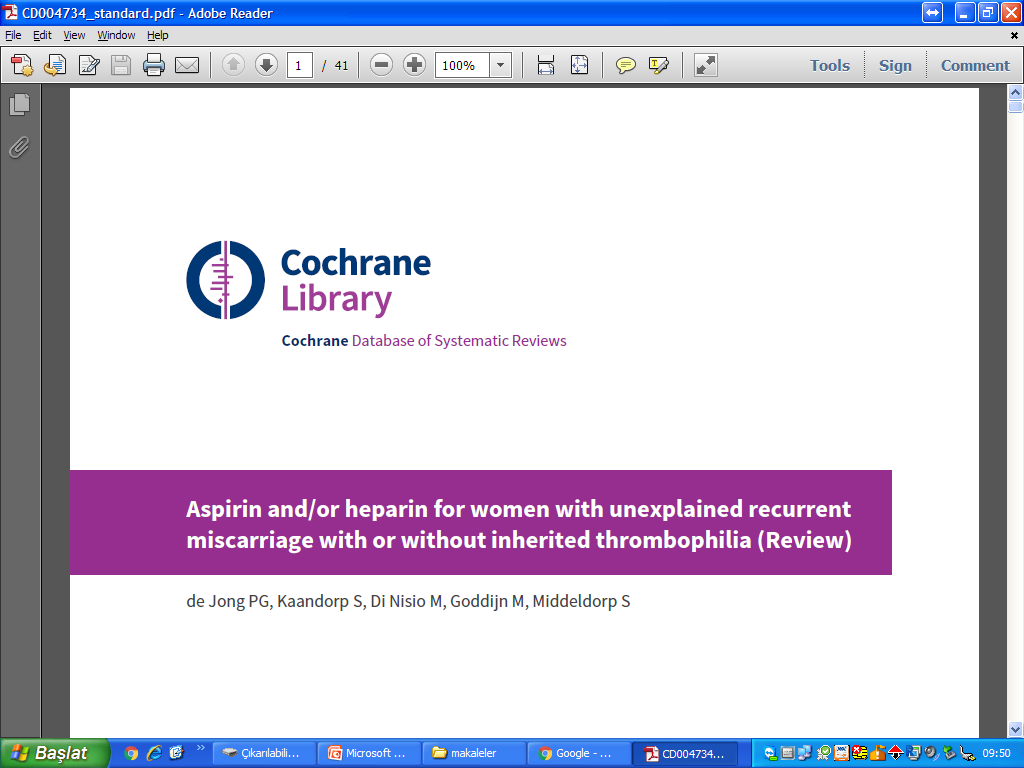 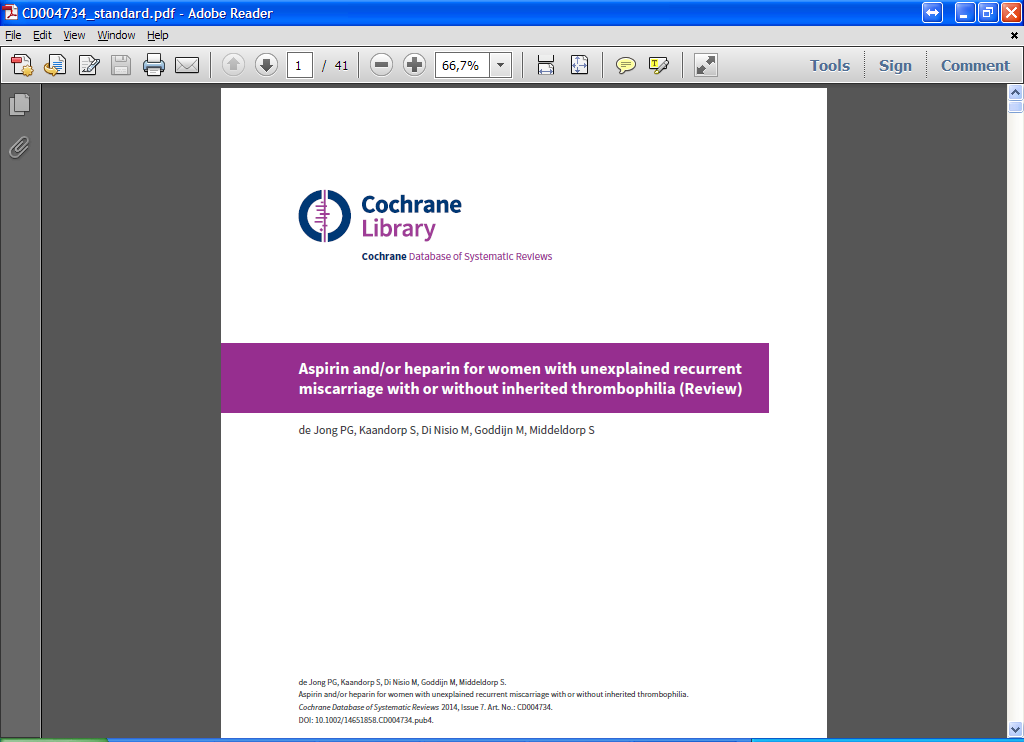 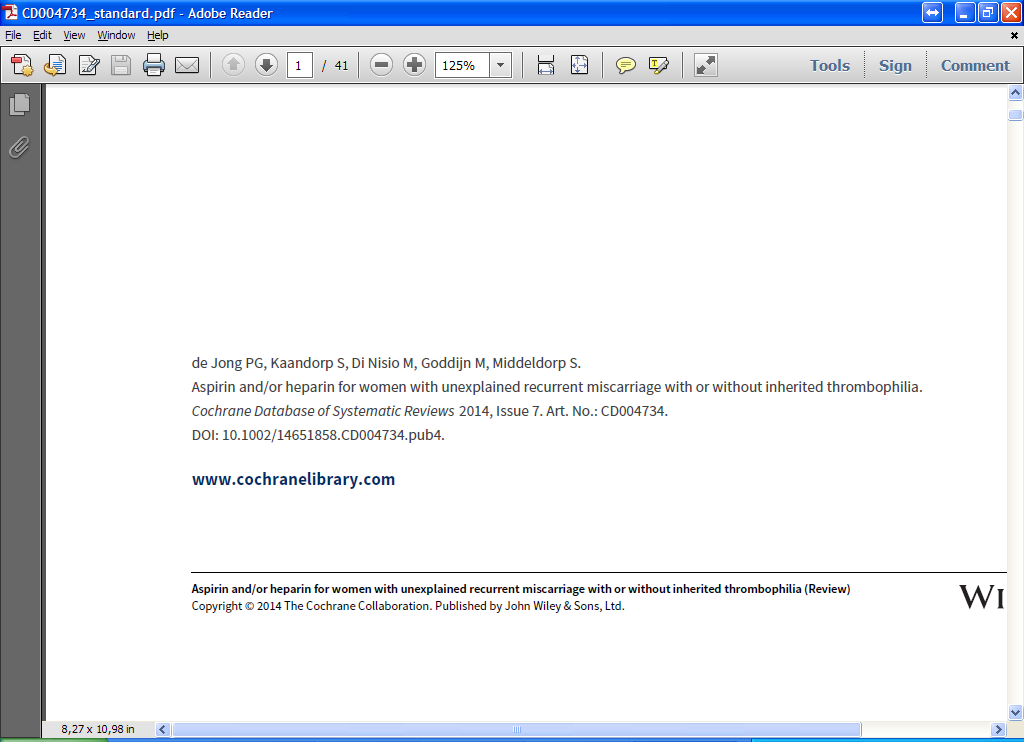 2014 Cochrane review
9 Çalışma
1228 kadın kalıtsal trombofilili veya değil
2 veya daha fazla TGK
Heparin, Düşük moleküler ağırlıklı heparin (LMWH), aspirin (ASA), LMWH+aspirin ve kontrol
Sonuçlar benzer
Antikoagulasyonun subgrup analizi de dahil olmak üzere canlı doğum oranı üzerine etkisi yok
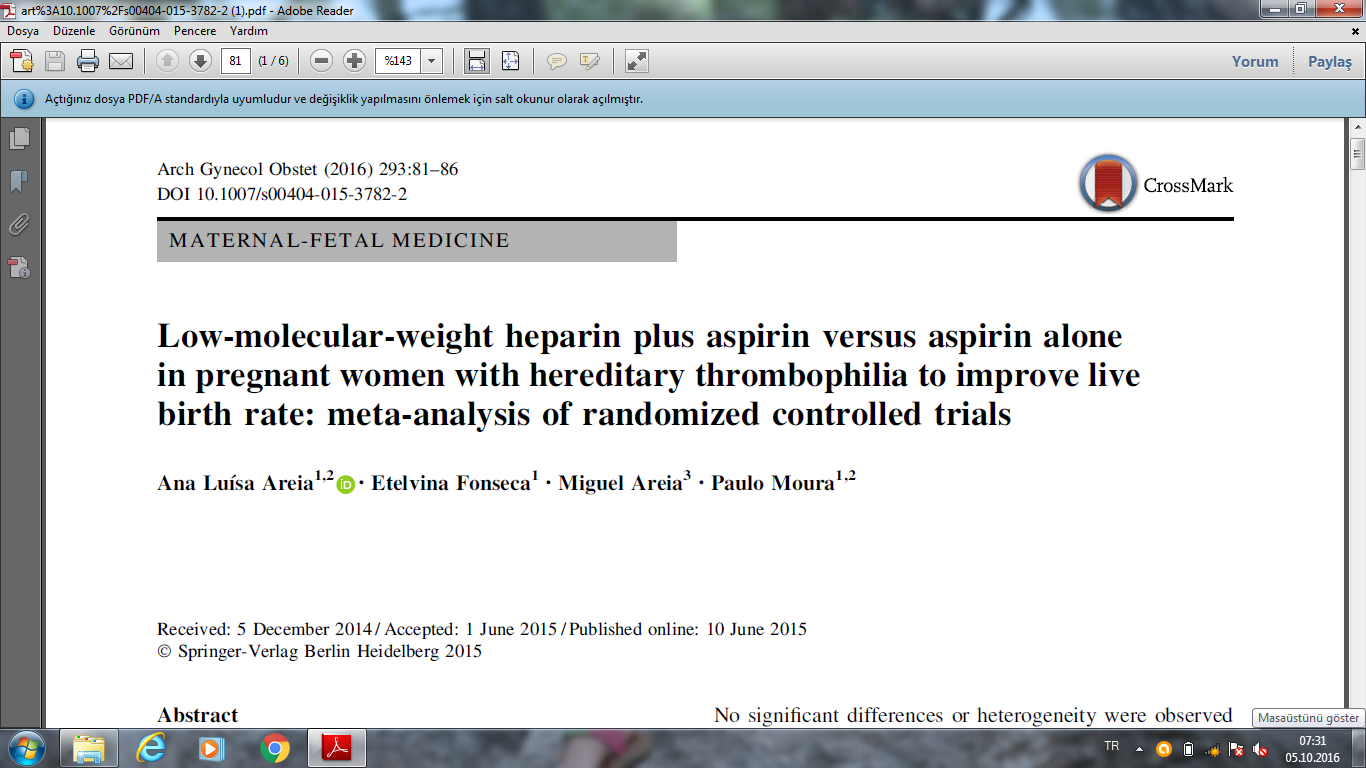 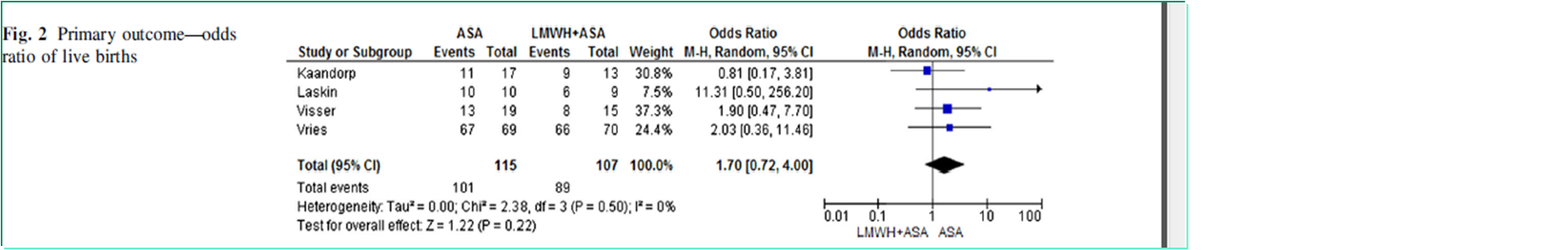 4 çalışma , 222 kadın
LMWH+ASA (107) ve ASA (115) arasında fark yok
Spontan Abortus ve TGK
TGK ve kalıtsal trombofili arasındaki ilişki tartışmalı
TGK’da kalıtsal trombofili araştırılmasına gerek yok
Kalıtsal trombofili ve TGK ‘da LMWH ve/veya aspirin tedavisinin canlı doğum üzerine etkisi yok
Antifosfolipid sendromu TGK ile ilişkili 
APS’da LMWH + aspirin tedavisi önerilmekte
Preeklampsi, Fetal Gelişme Geriliği, Ablasyo Plasenta
Kalıtsal trombofili ile preeklampsi, IUGR veya ablasyo arasında ilişki yok
Profilaktik antikoagulasyon önerilmiyor
Özet ve Öneriler
Kalıtsal trombofilili kadınlar gebelik süresince tromboembolik komplikasyonlar açısından riskli
VTE riski kendisinde veya ailesinde tromboz öyküsü olanlarda yüksek
Düşük risk populasyonda kalıtsal trombofili ve kötü gebelik sonuçları arasında ilişki gösterilememiş
Özet ve Öneriler
Eğer sonuç tedavi kararını etkileyecekse kalıtsal trombofili araştırılmalı (Grade 2C)
 Tarama için uygun kişiler;
VTE öyküsü olanlar
Ailede VTE öyküsü olan (<50 yaş) + yüksek risk trombofilisi bulunan ve gebelik planlayanlar 
Testler ;
Trombotik olaydan uzak
Hasta gebe değilken
Antikoagulan veya hormonal tedavi almıyorken
Özet ve Öneriler
TGK veya TGK olmayan fetal kayıp, IUGR, ablasyo plasenta veya preeklampsi öyküsü olan kadınlarda kalıtsal trombofili taraması önerilmiyor (Grade 1B) 
Gebelik süresince plasentaya bağlı gebelik komplikasyonlarını önlemek için profilaktik antikoagulan  kullanılmamalı(Grade 2B)
Etkilenen hastalarda antikoagulan tedavinin gebelik sonuçlarını iyileştirmediğine dair güçlü deliller var
Antifosfolipid sendromu araştırılmalı
KÜÇÜK BİR MUCİZE:
SEVGİ ANNE KARNINDA BAŞLARIN GÖSTERGESİ; 
13 HF’LIK BİR FETUSUN KALP İŞARETİ YAPMASI
19 MAYIS ATATÜRK’Ü ANMA GENÇLİK VE SPOR BAYRAMIMIZ KUTLU OLSUN